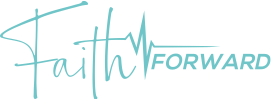 MDS 101
Introduction
What does MDS stand for and what is an MDS?
Minimum Data Set
A core set of screening clinical and functional status data elements, including common definitions and coding categories, which form the foundation of a comprehensive assessment for all residents of nursing homes certified to participate in Medicare or Medicaid
What Does The MDS Coordinator do?
Which MDS nurse are you?
OBRA
Skilled
Managing what kind of MDS is being done (OBRA vs PDPM, vs Managed Care)
[Speaker Notes: Coordination of MDS, sets the ARD date, Ensures the MDS is accurate (accuracy vs reimbursement), Identifies when a sig change may be needed, development of care plan, updating of care plan, PASRR coordination, Ensures documentation is present and/or accurate, CNA and IDT education,  inputting diagnosis codes, sequencing diagnosis codes for billing, Either sends in weekly documentation to insurance companies for managed care claims or is the Point person for the case manager, coordinates care and communication with ancillary services  (ortho, neuro etc), Leads the IDT, Catches alot of nursing mistakes and coordinates fixing those mistakes, Participates in fall meeting, may or may not have to do acute careplanning, manages quality measures, manages reimbursement, manages QIPP, Participates in SOC meeting, Key role in LOC meeting, Monitor’s GDR’s, coordinates discharges from skilled services, Issues NOMNC’s and ABN,]
Introduction (cont)
Federal statute and regulations require nursing homes to conduct initial and periodic assessments for all their residents. 
The assessment information is used to develop, review, and revise the resident’s plans of care that will be used to provide services to attain or maintain the resident’s highest practicable physical, mental, and psychosocial well-being. 
The RAI process, which includes the Federally mandated MDS, is the basis for an accurate assessment of nursing home residents. 
The MDS information and the CAA process provide the foundation upon which the care plan is formulated.
Course Contents
Resident Assessment Instrument (RAI)
Frequently used terms and acronyms
Assessment Types, Definitions and Timing
[Speaker Notes: What is and ARD date? What is an ARD date, who sets it, what is the importance of it. What is the timeline. PASRR definition and purpose.]
Frequently Used Terms and Definitions
RAI- Resident Assessment Instrument 
	RAI- Consists of three basic components: The Minimum Data Set (MDS), the Care Area Assessment (CAA) process and the RAI Utilizations Guidelines. The utilization of the three components of the RAI yields information about a resident’s functional status, strengths, weaknesses, and preferences, as well as offering guidance on further assessment once problems have been identified. 
MDS- Minimum Data Set is part of the assessment process and is required by CMS for Medicaid/Medicare payment. 
CAA- Care Area Assessment is a framework for guiding the review of triggered areas, and clarification of a resident’ functional status and related causes of impairments. It also provides a basis for additional assessment of potential issues, including related risk factors. The assessment of the causes and contributing factors gives the interdisciplinary team (IDT) additional information to help them develop a comprehensive plan of care.
Frequently Used Terms and Definitions
OBRA- Omnibus Budget Reconciliation Act
Comprehensive MDS- assessments that include both the completion of the MDS as well as completion of the CAA process and care planning. Comprehensive MDSs include Admission, Annual, Significant Change in Status Assessment (SCSA) and  Significant Correction of a Prior Assessment (SCPA) 
LOC- Level of Care
PDPM- Patient Driven Payment Model (Medicare)
PASRR- Pre-Admission Screening and Resident Review
Frequently Used Terms and Definitions
Item Set-  refers to the MDS items that are active on a particular assessment type or tracking form. There are 9 different item subsets
Leave of Absence (LOA)-  (Medicare) does not require completion of either a Discharge assessment or an Entry tracking record, occurs when a resident has a: • Temporary home visit of at least one night; or 
• Therapeutic leave of at least one night; or 
• Hospital observation stay less than 24 hours and the hospital does not admit the resident.
Frequently Used Terms and Definitions
ARD- Assessment Reference Date- Last Day of the observation period (look back). 
Observation (Look-Back, Assessment) Period: the time period over which the resident’s condition or status is captured by the MDS assessment. Most MDS items themselves require an observation period, such as 7 or 14 days, depending on the item. Since a day begins at 12:00 a.m. and ends at 11:59 p.m., the observation period must also cover this time period. When completing the MDS, only those occurrences during the look-back period will be captured. In other words, if it did not occur during the look-back period, it is not coded on the MDS.
The ARD of an assessment drives the due date of the next assessment. The next comprehensive assessment is due within 366 days after the ARD of the most recent comprehensive assessment. The next quarterly assessment is due within 92 days of the most recent assessment (whether comprehensive or quarterly).
Frequently Used Terms and Definitions
Observation (Look-Back, Assessment) Period (cont): 
** Look back period for all items is 7 days unless another time frame is indicated**
14 day look back: Section D, Section O (O0110A-O011004) only
5 day look back: Section J (J0110A-J0850) only
With the exception of certain items (e.g., some items in Sections J, K and O), the look-back period does not extend into the preadmission period unless the item instructions state otherwise.
Frequently Used Terms and Definitions
IDT- Interdisciplinary Team- a group of professional disciplines that combine knowledge, skills and resources to provide the greatest benefit to the resident. 
Interruption Window- a 3-day period, starting with the calendar day of Part A discharge and including the 2 immediately following calendar days. 
Respite refers to short-term, temporary care provided to a resident to allow family members to take a break from the daily routine of care giving. The nursing home is required to complete an Entry tracking record and an OBRA Discharge assessment for all respite residents. If the respite stay is 14 days or longer, the facility must complete an OBRA Admission.
Frequently Used Terms and Definitions
SDOH- Social Determinants of Health- non medical factors that affect health outcomes. 
Data Elements- information about a resident’s functional status, cognitive abilities, mobility, behavioral symptoms, psychosocial functioning, diagnosis, medications, nutritional status, continence, falls, pain, skin conditions, swallowing ability, participation in activities and preferences for routine care- essential providing a comprehensive picture of their health and needs within a nursing home setting.
Frequently Used Terms and Definitions
PHQ 2-9- Patient Health Questionnaire: A validated interview that screens for symptoms of depression. It provides a standardized severity score and a rating for evidence of a depressive disorder.
UDA: User defined assessment
BIMS- Brief Interview for Mental Status: a structured cognitive interview which can assist in identifying needed supports.
Frequently Used Terms and Definitions
PASRR: Preadmission Screening and Resident Review: All individuals who are admitted to a Medicaid certified nursing facility, regardless of the individual’s payment source, must have a Level I PASRR completed to screen for possible mental illness (MI), intellectual disability (ID), developmental disability (DD), or related conditions. 
NOMNC: Notice of Medicare Non Coverage
ABN: Advanced Beneficiary Notice
QIPP: Quality Incentive Payment Program: a state directed program that encourages nursing facilities to improve the quality of care they provide 
QM: Quality Measures: tools that quantify aspects of healthcare to improve patient outcomes.
OBRA Assessment Types, Definitions and Timing
Entry-is a term used for both an admission and a reentry and requires completion of an Entry tracking record.  
The Entry tracking record is the first item set completed for all residents.
Must be completed every time a resident is admitted (admission) or readmitted (reentry) into a nursing home, including upon return if a resident in a Medicare Part A stay is discharged from the facility and does not resume Part A within the same facility within the 3-day interruption window.
Must be completed for a respite resident every time the resident enters the facility. 
Must be completed within 7 days after the admission/reentry. 
Contains administrative and demographic information. 
Is a standalone tracking record. 
May not be combined with another assessment.
OBRA Assessment Types, Definitions and Timing
Reentry refers to the situation when all three of the following occurred prior to this entry: 
the resident was previously in this facility and 
was discharged return anticipated and 
returned within 30 days of discharge. 
Upon the resident’s return to the facility, the facility is required to complete an Entry tracking record. In determining if the resident returned to the facility within 30 days, the day of discharge from the facility is not counted in the 30 days. For example, a resident who is discharged return anticipated on December 1 would need to return to the facility by December 31 to meet the “within 30 days” requirement.
OBRA Assessment Types, Definitions and Timing
Admission Assessment- refers to the date a resident enters the facility and is admitted as a resident. Regardless of whether admission occurs at 12:00am or 11:59 pm, this date is considered Day 1 of admission. Completion of an OBRA Admission assessment must occur in any of the following admission situations: 
When the resident has never been admitted to this facility before
When the resident has been in this facility previously and was discharged return not anticipated
When the resident was previously in the facility, was discharged return anticipated and did not return within 30 days of discharge.
OBRA Assessment Types, Definitions and Timing
Comprehensive MDS assessments include both the completion of the MDS as well as completion of the CAA process and care planning. Comprehensive MDSs include Admission, Annual, Significant Change in Status Assessment (SCSA) , and Significant Correction of Prior Assessment (SCPA). 
*The MDS completion date must be no later than 14 days after the ARD (ARD + 14 calendar days). This date may be earlier than or the same as the CAA(s) completion date, but not later than. 
*The CAA(s) completion date must be no later than 14 days after the ARD (ARD + 14 calendar days). This date may be the same as the MDS completion date, but not earlier than.
*The care plan completion date must be no later than 7 calendar days after the CAA(s) completion date (CAA(s) completion date + 7 calendar days)
OBRA Assessment Types, Definitions and Timing
Annual assessment-  a comprehensive assessment for a resident that must be completed on an annual basis (at least every 366 days) unless an SCSA or an SCPA has been completed since the most recent comprehensive assessment was completed. 
The ARD must be set within 366 days after the ARD of the previous OBRA comprehensive assessment (ARD of previous comprehensive assessment + 366 calendar days) AND within 92 days since the ARD of the previous OBRA Quarterly (ARD of previous OBRA Quarterly assessment + 92 calendar days).
OBRA Assessment Types, Definitions and Timing
Quarterly Assessment-  A non-comprehensive MDS that includes a select number of items from the MDS used to track the resident’s status between comprehensive assessments and to ensure monitoring of critical indicators of the gradual onset of significant changes in resident status. 
Does not include completion of the CAA process.  
The ARD must be not more than 92 days after the ARD of the most recent OBRA assessment of any type.  
 Federal requirements dictate that, at a minimum, three Quarterly assessments be completed in each 12-month period.
OBRA assessments may be scheduled early if a nursing home wants to stagger due dates for assessments. As a result, more than three OBRA Quarterly assessments may be completed on a particular resident in a given year
OBRA Assessment Types, Definitions and Timing
Discharge Assessment- Discharge refers to the date a resident leaves the facility or the date the resident’s Medicare Part A stay ends but the resident remains in the facility. There are three types of discharges: two are OBRA required—return anticipated and return not anticipated; the third is Medicare required—Part A PPS Discharge. A Discharge assessment is required with all three types of discharges.
Any of the following situations warrant a Discharge assessment:
 • Resident is discharged from the facility to a private residence (as opposed to going on an LOA);
 • Resident is admitted to a hospital or other care setting (regardless of whether the nursing home discharges or formally closes the record);
OBRA Assessment Types, Definitions and Timing
Discharge Assessment (cont)
Resident has a hospital observation stay greater than 24 hours, regardless of whether the hospital admits the resident.
 Resident is transferred from a Medicare- and/or Medicaid-certified bed to a non-certified bed. 
Resident’s Medicare Part A stay ends, but the resident remains in the facility.
Must be completed on a respite resident every time the resident is discharged from the facility.
May be combined with another OBRA-required assessment when requirements for all assessments are met.
For an OBRA Discharge assessment, the ARD is not set prospectively as with other assessments. The ARD for an OBRA Discharge assessment is always equal to the Discharge date.
OBRA Assessment Types, Definitions and Timing
Discharge Assessment (cont)
Discharge Assessment–Return Not Anticipated  
Must be completed when the resident is discharged from the facility and the resident is not expected to return to the facility within 30 days.
If the resident returns, the Entry tracking record will be coded A1700 = 1, Admission. The OBRA schedule for assessments will start with a new Admission assessment.
OBRA Assessment Types, Definitions and Timing
Discharge Assessment (cont)
Discharge Assessment–Return Anticipated 
Must be completed when the resident is discharged from the facility and the resident is expected to return to the facility within 30 days. 
For a resident discharged to a hospital or other setting (such as a respite resident) who comes in and out of the facility on a relatively frequent basis and reentry can be expected, the resident is discharged return anticipated unless it is known on discharge that they will not return within 30 days.
OBRA Assessment Types, Definitions and Timing
Discharge Assessment (cont)
For unplanned discharges, the facility should complete the OBRA Discharge assessment to the best of its abilities. 
An unplanned discharge includes, for example: 
Acute-care transfer of the resident to a hospital or an emergency department in order to either stabilize a condition or determine if an acute-care admission is required based on emergency department evaluation; or 
Resident unexpectedly leaving the facility against medical advice; or 
Resident unexpectedly deciding to go home or to another setting (e.g., due to the resident deciding to complete treatment in an alternate setting).
OBRA Assessment Types, Definitions and Timing
Death in Facility
 Must be completed when the resident dies in the facility or when on LOA. 
 Must be completed within 7 days after the resident’s death, 
 Consists of demographic and administrative items. 
 May not be combined with any type of assessment.  
 No discharge assessment is required
OBRA Assessment Types, Definitions and Timing
Significant Change in Status Assessment (SCSA)
The SCSA is a comprehensive assessment for a resident that must be completed when the IDT has determined that a resident meets the significant change guidelines for either major improvement or decline. It can be performed at any time after the completion of an Admission assessment, and its completion dates (MDS/CAA(s)/care plan) depend on the date that the IDT’s determination was made that the resident had a significant change.
OBRA Assessment Types, Definitions and Timing
A “significant change” is a major decline or improvement in a resident’s status that: 
1. Will not normally resolve itself without intervention by staff or by implementing standard disease-related clinical interventions, the decline is not considered “self limiting”; 
2. Impacts more than one area of the resident’s health status; and 
3. Requires interdisciplinary review and/or revision of the care plan.
The IDT may take up to 14 days to determine if the criteria for a significant change have been met. After the IDT has determined that a resident meets the significant change guidelines, they should document the initial identification of a significant change in the resident’s status in the clinical record.
OBRA Assessment Types, Definitions and Timing
An SCSA is appropriate if there are either two or more areas of decline or two or more areas of improvement.
• Decline in two or more of the following: 
— Resident’s decision-making ability has changed; 
— Presence of a resident mood item not previously reported by the resident or staff and/or an increase in the symptom frequency 
— Changes in frequency or severity of behavioral symptoms of dementia that indicate progression of the disease process since the last assessment;
 — Any decline in an ADL physical functioning area (e.g., self-care or mobility) (at least 1) where a resident is newly coded as partial/moderate assistance, substantial/maximal assistance, dependent, resident refused, or the activity was not attempted since last assessment and does not reflect normal fluctuations in that individual’s functioning; 
— Resident’s incontinence pattern changes or there was placement of an indwelling catheter; 
— Emergence of unplanned weight loss problem (5% change in 30 days or 10% change in 180 days);
OBRA Assessment Types, Definitions and Timing
An SCSA is appropriate when: 
There is a determination that a significant change (either improvement or decline) in a resident’s condition from their baseline has occurred.
The resident’s condition is not expected to return to baseline within two weeks.
An SCSA may not be completed prior to an OBRA Admission assessment.
An SCSA is required to be performed when a terminally ill resident enrolls in a hospice program or changes hospice providers or decides to discontinue hospice services 
The ARD must be less than or equal to 14 days after the IDT’s determination that the criteria for an SCSA are met (determination date + 14 calendar days).
OBRA Assessment Types, Definitions and Timing
An SCSA is appropriate if there are either two or more areas of decline or two or more areas of improvement. (cont)
• Decline in two or more of the following: (cont)
— Emergence of a new pressure ulcer at Stage 2 or higher, a new unstageable pressure ulcer/injury, a new deep tissue injury or worsening in pressure ulcer status; 
— Resident begins to use a restraint of any type when it was not used before; and/or 
— Emergence of a condition/disease in which a resident is judged to be unstable
OBRA Assessment Types, Definitions and Timing
An SCSA is appropriate if there are either two or more areas of decline or two or more areas of improvement. (cont)
• Improvement in two or more of the following: 
— Any improvement in an ADL physical functioning area (at least 1) where a resident is newly coded as Independent, setup or clean-up assistance, or supervision or touching assistance since last assessment and does not reflect normal fluctuations in that individual’s functioning; 
— Decrease in the number of areas where Behavioral symptoms are coded as being present and/or the frequency of a symptom decreases; 
— Resident’s decision making improves; 
— Resident’s incontinence pattern improves.
OBRA Assessment Types, Definitions and Timing
Significant Correction to Prior Comprehensive or Quarterly Assessment (SCPA or SCQA) 
The SCPA/SCQA is a comprehensive or quarterly assessment for an existing resident that must be completed when the IDT determines that a resident’s prior comprehensive or quarterly assessment contains a significant error. It can be performed at any time after the completion of an Admission assessment, and its ARD and completion dates (MDS/CAA(s)/care plan) depend on the date the determination was made that the significant error exists in an assessment.
A “significant error” is an error in an assessment where: 
1. The resident’s overall clinical status is not accurately represented (i.e., miscoded) on the erroneous assessment and/or results in an inappropriate plan of care; and 
2. The error has not been corrected via submission of a more recent assessment.
OBRA Assessment Types, Definitions and Timing
Significant Correction to Prior Comprehensive or Quarterly Assessment (SCPA or SCQA) (cont)
• Nursing homes should document the initial identification of a significant error in an assessment in the clinical record. 
• An SCPA/SCQA is appropriate when: 
— the erroneous assessment has been completed and transmitted; and 
— there is not a more current assessment in progress or completed that includes a correction to the item(s) in error. 
• The ARD must be within 14 days after the determination that a significant error in the prior comprehensive assessment occurred
PPS Assessment Types, Definitions and Timing
PPS Assessments provide information about the clinical condition of beneficiaries receiving Part A SNF-level care in order to be reimbursed under the SNF PPS for both SNFs and Swing Bed providers. These assessments are coded on the MDS 3.0 in items A0310B (PPS Assessment) and A0310H (Is this a Part A PPS Discharge Assessment?). 
They include: 
• 5-Day assessment 
• Interim Payment Assessment (IPA) 
• Part A PPS Discharge Assessment
PPS Assessment Types, Definitions and Timing
Scheduled Assessments
5 day Assessment
Assessment Window
The PPS 5-Day assessment has defined days within which the Assessment Reference Date (ARD) must be set. The ARD must be a day within the prescribed window of Days 1 through 8. The first day of Medicare Part A coverage for the current stay is considered day 1 for PPS assessment scheduling purposes
PPS Assessment Types, Definitions and Timing
Scheduled Assessments (cont)
5 day Assessment
• ARD must be set for Days 1 through 8 of the Part A SNF covered stay. 
• Must be completed within 14 days after the ARD (ARD + 14 days). 
• Authorizes payment for entire PPS stay (except in cases when an IPA is completed). 
• Must be submitted electronically and accepted into iQIES within 14 days after completion (completion + 14 days). 
• If combined with the OBRA Admission assessment, the assessment must be completed by the end of day 14 of admission (admission date plus 13 calendar days).
PPS Assessment Types, Definitions and Timing
Scheduled Assessments (cont)
5 day Assessment
• Is the first PPS-required assessment to be completed when the resident is first admitted for a SNF Part A stay. 
• Is the first PPS-required assessment to be completed when the resident is re-admitted to the facility for a Part A stay following a discharge assessment – return not anticipated or if the resident returns more than 30 days after a discharge assessment-return anticipated. 
• A 5-Day assessment is not required at the time when a resident returns to a Part A covered stay following an interrupted stay, regardless of the reason for the interruption (facility discharge, resident no longer skilled, payer change, etc.). 
• If a resident changes payers from Medicare Advantage to Medicare Part A, the SNF must complete a 5-Day assessment with the ARD set for one of days 1 through 8 of the Medicare Part A stay, with the resident’s first day covered by Medicare Part A serving as Day 1, unless it is a case of an interrupted stay.
PPS Assessment Types, Definitions and Timing
Unscheduled Assessments 
Interrupted Stay-  a Medicare Part A SNF stay in which a resident is discharged from SNF care and subsequently resumes SNF care in the same SNF for a Medicare Part A-covered stay during the interruption window.
PPS Assessment Types, Definitions and Timing
Examples of when there is an Interrupted Stay: 
• If a resident is discharged from Part A, remains in the facility, and resumes Part A within the 3-day interruption window, this is an interrupted stay and no Part A PPS Discharge or OBRA Discharge is completed, nor is a 5-Day or Entry Tracking record required when Part A resumes. 
• If a resident is discharged from Part A, leaves the facility, and resumes Part A within the 3-day interruption window, this is an interrupted stay and only an OBRA Discharge is required. An Entry Tracking record is required on reentry, but no 5-Day is required.
PPS Assessment Types, Definitions and Timing
Examples of when there is no Interrupted Stay:
 • If a resident is discharged from Part A, remains in the facility, and does not resume Part A within the 3-day interruption window, it is not an interrupted stay. Therefore, a Part A PPS Discharge and a 5-Day assessment are both required (as long as resumption of Part A occurs within the 30-day window allowed by Medicare). 
• If a resident is discharged from Part A, leaves the facility, and does not resume Part A within the 3-day interruption window, it is not an interrupted stay and the Part A PPS Discharge and OBRA Discharge are both required and must be combined if the Medicare Part A stay ends on the day of, or one day before, the resident’s Discharge Date. Any return to the facility in this instance would be considered a new entry—that means that an Entry Tracking record, OBRA admission and/or 5-Day assessment would be required.
PPS Assessment Types, Definitions and Timing
Unscheduled PPS Assessments (cont)
Interim Payment Assessment (IPA)
• Optional assessment.
• ARD may be set for any day of the SNF PPS stay, beyond the ARD of the 5-Day assessment. 
• Must be completed within 14 days after the ARD (ARD + 14 days). 
• Authorizes payment for remainder of the PPS stay, beginning on the ARD. 
• Must be submitted electronically and accepted into iQIES within 14 days after completion (completion + 14 days). 
• The ARD for an IPA may not precede that of the 5-Day assessment. 
• May not be combined with any other assessments (PPS or OBRA).
PPS Assessment Types, Definitions and Timing
Unscheduled PPS Assessments (cont)
Part A PPS Discharge Assessment
The Part A PPS Discharge assessment contains data elements used to calculate current and future SNF QRP quality measures under the IMPACT Act.
• Per current requirements, the OBRA Discharge assessment is used when the resident is physically discharged from the facility. The Part A PPS Discharge assessment is completed when a resident’s Medicare Part A stay ends, but the resident remains in the facility (unless it is an instance of an interrupted stay).
PPS Assessment Types, Definitions and Timing
Unscheduled PPS Assessments (cont)
Part A PPS Discharge Assessment
If the End Date of the Most Recent Medicare Stay occurs on the day of or one day before the Discharge Date, the OBRA Discharge assessment and Part A PPS Discharge assessment are both required and must be combined. 
The Part A PPS Discharge assessment must also be combined with the OBRA Discharge assessment when a resident receiving services under SNF Part A PPS has a Discharge Date that occurs on the day of or one day after the End Date of Most Recent Medicare Stay, because in this instance, both the OBRA and Part A PPS Discharge assessments would be required. 
The ARD will equal the day of discharge.
PPS Assessment Types, Definitions and Timing
Unscheduled PPS Assessments (cont)
Part A PPS Discharge Assessment
For the Part A PPS Discharge assessment, the ARD is not set prospectively as with other assessments. The ARD for a standalone Part A PPS Discharge assessment is always equal to the End Date of the Most Recent Medicare Stay.
The Part A PPS Discharge assessment must be completed (item Z0500B) within 14 days after the End Date of Most Recent Medicare Stay
If the resident’s Medicare Part A stay ends and the resident subsequently returns to a skilled level of care and Medicare Part A benefits do not resume within 3 days, the PPS schedule starts again with a 5-Day assessment. If the Medicare Part A stay does resume within the 3-day interruption window, then this is an interrupted stay
If the resident leaves the facility for an interrupted stay, no Part A PPS Discharge Assessment is required when the resident leaves the building at the outset of the interrupted stay; however, an OBRA Discharge record is required if the discharge criteria are met (see Section 2.5). If the resident returns to the facility within the interruption window, as defined above, an Entry tracking form is required; however, no new 5-Day assessment is required.
4. MDS     Section by Section
Section A Identification Information
Section B Hearing, Speech and Vision
Section C Cognitive Patterns
Section D Mood
Section E Behavior
Section F Preferences for Customary Routine and Activities
Section GG Functional Abilities
Section H Bladder and Bowel
Section I Active Diagnosis
Section J Health Conditions
Section K Swallowing/Nutritional Status
Section L Oral/Dental Status
Section M Skin Conditions
Section N Medications
Section O Special Treatments, Procedures, and Programs
Section P Restraints and Alarms
Section Q Participation in Assessment and Goal Setting
Section S  (Reserved)
Section V Care Area Assessment (CAA) Summary
Section X Correction Request
Section Z Assessment Administration
Section A    Identification Information
Purpose: Obtain Key demographic information to uniquely identify each resident, administrative information, nursing home in which they reside, reason for assessment and potential care needs, including access to transportation

Type of Assessment
Setting your ARD Date
 Day 1 is date of admission
 ARD can be set Days 1-14
[Speaker Notes: If you set your ARD date for day 14 then it must be signed on day 14. You need to complete MDS the day after the ARD date in order to capture everything before midnight of ARD. If you set your ARD date for day 14 then you cannot complete the MDS until day 15 which will in turn make your MDS LATE. Day 14 is not a good choice. Communication regarding the setting of your ARD date needs to be an IDT approach so that all required assessments are in your lookback period.]
Section A    Identification Information
Demographics 
A0500-A0900  will pull from Demographics in the program being used
A0700 If resident does not have a Medicaid number the put + in box
A1005-A1110 should pull from the SDOH (if complete)                        
Only use medical record documentation to code A1005, Ethnicity if the resident is unable to respond and no family member, significant other, and/or guardian/legally authorized representative provides a response for this item. 
If the resident declines to respond, do not code based on other resources (family, significant other, or guardian/legally authorized representative or medical records)..
[Speaker Notes: If no social security number available due to being immigrant then leave SS blank, PDPM assessment must have Medicare number 
SDOT- social determinants of health
Putting a + in A0700 means the res is Medicaid pending. If not done on admit MDS then later may need to go back and do corrections when Medicaid becomes active. This is state specific.
A1005- Ethnicity does not determine eligibility for any state/federal programs, May choose more than 1 Ethnicity,]
Section A    Identification Information
A1200 will pull from Demographics in the program being used
     A1250 SDOT
     A1300 A-D optional
    a. Medical Record number
    b. Room number
    c. Name by which resident prefers to be addressed
    d. Lifetime occupation
Section A    Identification Information
PASRR (PreAdmission Screening and Resident Review)
               A PASRR is a screening done by the local authority (MHMR) to  determine if a resident qualifies for specialized services through MHMR for MI/IDD/DD  
A1500 PASRR Only if a level 2 PASRR has been completed
A1550 Only if ID/DD has manifested before the age of 22 and likely to cont indefinitely 
A1550 D “other organic conditions R/T ID/DD
              An "organic condition" related to intellectual or developmental disabilities refers to a condition where a physical abnormality or damage to the brain, caused by factors like genetic mutations, trauma, infection, or exposure to toxins, directly leads to cognitive impairments and limitations in development, resulting in an intellectual disability or developmental delay
[Speaker Notes: A1500 A    this is only on comprehensive assessment. 
A1550 only applies to ID/DD]
Section B    Hearing, Speech and Vision
Purpose: Document whether the resident comatose, the resident’s ability to hear, understand, and communicate with others and resident’s ability to see objects nearby in their environment. -

B0100 Comatose
If yes ALL other interviewable questions should be marked not interviewed.
B0600 Speech Clarity
Determine the quality of the resident’s speech, not the content or appropriateness—just words spoken
B0700 Make Self Understood
Consider both verbal and non verbal expression
DEFINITION SPEECH: The verbal expression of articulate words.

DEFINITION MAKES SELF UNDERSTOOD: Able to express or communicate requests, needs, opinions, and to conduct social conversation in their primary language, whether in speech, writing, sign language, gestures, or a combination of these. Deficits in the ability to make one’s self understood (expressive communication deficits) can include reduced voice volume and difficulty in producing sounds, or difficulty in finding the right word, making sentences, writing, and/or gesturing.
[Speaker Notes: This section may need to over-ridden by the MDS nurse]
Section B    Hearing, Speech and Vision
B0800 Ability to understand other
Understanding verbal content however available 
B1000 Vision
If not interviewable, or unable to determine vision then Highly impaired should be marked according to the RAI manual. See RAI page B-12
DEFINITION ABILITY TO UNDERSTAND OTHERS: Comprehension of direct person-to-person communication whether spoken, written, or in sign language or Braille. Includes the resident’s ability to process and understand language. Deficits in one’s ability to understand (receptive communication deficits) can involve declines in hearing, comprehension (spoken or written) or recognition of facial expressions
[Speaker Notes: Vision is a qualifier for medical necessity however it must have an accompanying diagnosis if you are going to use it for MN.]
Section C    Cognitive Patterns
Purpose: Determine the resident’s attention, orientation and ability to register and recall information and whether the resident has signs and symptoms of delirium.

C0100 Should brief interview for mental status be conducted? 
Interview should be attempted unless resident is comatose or is rarely/never understood
If Rarely or never understood or not interviewable then complete staff assessment C0600 not BIMS

THE BIMS (brief interview for mental status)
C0200 Repetition of Three words
Repeat 3 words: Blue, Sock, Bed
Do not replace the 3 words with other words ie. Pencil, apple,  Red
[Speaker Notes: This is another section that is frequently overridden by MDS nurse, however documentation is still required to validate in this 7 day lookback. .MDS may need to do a BIMS on admission.  .Generally education is needed for Speech therapy and Social Services on how to conduct a BIMS per the RAI manual.
If MDS is going to do a BIMS on admission keep in mind the setting of your ARD date. The BIMS is a 7 day lookback so if you set the ARD for day 13 and you did your BIMS on day 2. Then you cannot use that documentation. This is why Communication regarding the setting of your ARD date needs to be an IDT approach]
Section C    Cognitive Patterns
C0300 Temporal Orientation (year, month, day)
C0400 Recall Memory 
recall should only be attempted after 5 minutes
Commonly conducted by social services and/or speech therapy
Often MDS nurse must override this section, however, documentation is still required in the 7 day lookback
COMPLETE INTERVIEW The BIMS is considered complete if the resident attempted and provided relevant answers to at least four of the questions included in C0200- C0400C. Relevant answers do not have to be correct but do need to be related to the question that was asked.
Section C    Cognitive Patterns
Rules for stopping the BIMS before it is complete: — Stop the interview after completing (C0300C) “Day of the Week” if: 1. all responses up to this point have been nonsensical (i.e., any response that is unrelated, incomprehensible, or incoherent; not informative with respect to the item being rated), OR 2. there has been no verbal or written response to any of the questions up to this point, OR 3. there has been no verbal or written response to some questions up to this point and for all others, the resident has given a nonsensical response. 
Scores from a carefully conducted BIMS assessment where residents can hear all questions and the resident is not delirious suggest the following distributions: 13-15: cognitively intact 8-12: moderately impaired 0-7: severe impairment
Section C    Cognitive Patterns
C0600: Should the Staff Assessment for Mental Status (C0700- C1000) Be Conducted?

A resident’s considered decision to exercise their right to decline treatment or recommendations by interdisciplinary team members should not be captured as impaired decision making in Item C1000
Section C    Cognitive Patterns
C1310 Signs and Symptoms of Delirium
Is there evidence of an ACUTE change in mental status from the resident’s baseline?

C1310B Inattention
Definition of Delirium: A mental disturbance characterized by new or acutely worsening confusion, disordered expression of thoughts, change in level of consciousness or hallucinations.

Definition INATTENTION: Reduced ability to maintain attention to external stimuli and to appropriately shift attention to new external stimuli. Resident seems unaware or out of touch with environment (e.g., dazed, fixated or darting attention).
[Speaker Notes: Delerium triggers immediate intervention required and documented.]
Section C    Cognitive Patterns
C1310C, Disorganized Thinking

C1310D Altered Level of Consciousness
Definition DISORGANIZED THINKING Evidenced by rambling, irrelevant, or incoherent speech.

Definition ALTERED LEVEL OF CONSCIOUSNESS:
VIGILANT – startles easily to any sound or touch; LETHARGIC – repeatedly dozes off when you are asking questions, but responds to voice or touch; STUPOR – very difficult to arouse and keep aroused for the interview; COMATOSE – cannot be aroused despite shaking and shouting.
Section C    Cognitive Patterns
CAM Assessment Scoring Methodology 
The indication of delirium by the CAM requires the presence of: 
Item A = 1 OR Item B, C or D = 2
AND 
Item B = 1 OR 2 
AND EITHER 
Item C = 1 OR 2 OR Item D = 1 OR 2
Section D    Mood
Purpose: Identify signs and symptoms of mood distress and social isolation.

Mood distress is a serious condition that is underdiagnosed and undertreated in the nursing home and is associated with significant morbidity
Section D    Mood
Identify signs and symptoms of mood distress and social isolation. 
This ia a 14 day Lookback
D0100  Should Resident’s mood interview be conducted?
Should be attempted unless comatose or rarely/never understood.
D0150  PHQ 2-9
If D0150A2 and D0150B2 are 0 or 1 then end PHQ 2-9
D0150I Thoughts that you would be better off dead or of hurting yourself in some way. 
Ask them if they have a plan
Report immediately to SSD/IDT team, physician, psychiatrist
D0700 Social Isolation
Pulls info from SDOH if completed.
DEFINITION SOCIAL ISOLATION: Refers to an actual or perceived lack of contact with other people, such as living alone or residing in a remote area.
[Speaker Notes: BE CAREFUL WHEN MARKING THIS. 14 Day Lookback; Res is feeling suicidal. This requires immediate intervention. 1:1, careplanned, must be cleared by psychiatrist, physician or Director of Nursing.]
Section D    Mood
D0160: Total Severity Score  
1-4: minimal depression 
5-9: mild depression 
10-14: moderate depression 
15-19: moderately severe depression 
20-27: severe depression
Section E    Behavior
Purpose: Identify behavioral symptoms that may cause distress or are potentially harmful to the resident, or may be distressing or disruptive to facility residents, staff members or the care environment. 
7 Day Lookback
Social Services assessment
E0100A, hallucinations: A hallucination is the perception of the presence of something that is not actually there. It may be auditory or visual or involve smells, tastes or touch. 
E0100B A delusion is a fixed, false belief not shared by others that the resident holds true even in the face of evidence to the contrary
If a belief cannot be objectively shown to be false, or it is not possible to determine whether it is false, do not code it as a delusion.
If a resident expresses a false belief but easily accepts a reasonable alternative explanation, do not code it as a delusion. If the resident continues to insist that the belief is correct despite an explanation or direct evidence to the contrary, code as a delusion.
E0200C Other behavioral symptoms, (pacing) does not include wandering
[Speaker Notes: Social Services never gets this right, especially the hallucination vs delusions, This usually must be overwritten by MDS. Memory Unit, Most of these people are delusional. • The resident’s response to the offering of a potential alternative explanation is often helpful in determining whether the false belief is held strongly enough to be considered fixed. Fixed being the key word here.]
Section E    Behavior
E0800 Rejection of Care: (e.g.  bloodwork, meds, ADL assistance) that is necessary to achieve the resident’s goals for health and well being.  Do not include behaviors that have been deemed to be preferences (e.g. by discussion of care planning with the res or family) and determined to be considered with resident values, preferences and goals.
E0900 Wandering
Pacing (repetitive walking with a driven/pressured quality) within a constrained space is not included in wandering.
E1100 Change in behavior or other symptoms
Admission assessment should be marked 3 (N/A because no prior MDS assessment)
Section F    Preferences for Customary Routine and Activities
Purpose: Obtain information regarding the resident’s preferences for their daily routine and activities
Activities Assessment
The interview is considered incomplete if the resident gives nonsensical responses or fails to respond to 3 or more of the 16 items in F0400 and F0500. If the interview is stopped because it is considered incomplete, and there is no family member or significant other to assist in completing the interview, fill the remaining F0400 and F0500 items with a 9 and proceed to F0600, Daily Activity Preferences Primary Respondent.
The resident, family member or significant other is being asked about current preferences while in the nursing home but is not limited to a 7-day period to convey what these preferences are. 
The facility is still obligated to complete the interview within the observation period.
If the resident is unable to complete the resident interview, attempt to conduct the interview with a family member or significant other. If neither a family member nor significant other is available, skip to item F0800, Staff Assessment of Daily and Activity Preferences.
Section GG    Functional Abilities
Purpose: Assess the need for assistance with self-care and mobility activities, prior function, admission performance, discharge performance, functional limitations in range of motion, and current and prior device use. 

Prior Device Use - Walker: “Walker” refers to all types of walkers (for example, pickup walkers, hemi-walkers, rolling walkers, and platform walkers).
Mechanical lift, includes sit-to-stand, stand assist, stair lift, and full-bodystyle lifts.
FUNCTIONAL LIMITATION IN RANGE OF MOTION Limited ability to move a joint that interferes with daily functioning (particularly with activities of daily living) or places the resident at risk of injury.
Section GG    Functional Abilities
Functional Limitation in Range of Motion: The intent is to determine whether functional limitation in range of motion (ROM) interferes with the resident’s activities of daily living or places them at risk of injury.
Coding for functional ROM limitations is a three-step process: 
Test the resident’s upper and lower extremity ROM 
 If the resident is noted to have limitation of upper- and/or lower-extremity ROM, directly observe the resident to determine whether the limitation interferes with function or places the resident at risk for injury. 
Code as appropriate based on the assessment.
Section GG    Functional Abilities
Assess the resident’s ROM bilaterally at the shoulder, elbow, wrist, hand, hip, knee, ankle, foot, and other joints unless contraindicated (e.g., recent fracture, joint replacement or pain). 
Staff member observations of various activities, including ADLs, may be used to determine whether any ROM limitations have an impact on the resident’s functional abilities.
 Although this item codes for the presence or absence of functional limitation related to ROM, thorough assessment ought to be comprehensive and follow standards of practice for evaluating ROM impairment.
Ask the resident to follow your verbal instructions, demonstrate each movement, assist by supporting extremity and guiding through joint ROM
Section GG    Functional Abilities
Lower Extremity—includes hip, knee, ankle, and foot While resident is lying supine in a flat bed, instruct the resident to flex (pull toes up toward head) and extend (push toes down away from head) each foot. Then ask the resident to lift their leg one at a time, bending it at the knee to a right angle (90 degrees). Then ask the resident to slowly lower their leg and extend it flat on the mattress. If assessing lower extremity ROM by observing the resident, the flexion and extension of the foot mimics the motion on the pedals of a bicycle. Extension might also be needed to don a shoe. If assessing bending at the knee, the motion would be similar to lifting of the leg when donning lower body clothing
Section GG    Functional Abilities
Upper Extremity—includes shoulder, elbow, wrist, and fingers For each hand, instruct the resident to make a fist and then open the hand. With resident seated in a chair, instruct them to reach with both hands and touch palms to back of head. Then ask resident to touch each shoulder with the opposite hand. Alternatively, observe the resident donning or removing a shirt over the head. If assessing upper-extremity ROM by observing the resident, making a fist mimics useful actions for grasping and letting go of utensils. When an individual reaches both hands to the back of the head, this mimics the action needed to comb hair.
You must determine whether the limited ROM has an impact on functional ability or places the resident at risk for injury.
[Speaker Notes: example, if the resident has an amputation, it does not automatically mean that they are limited in function. A resident with an amputation may not have a particular joint in which a certain range of motion can be tested, however, that does not mean that the resident necessarily has a limitation in completing activities of daily living, nor does it mean that the resident is automatically at risk of injury. There are many amputees who function extremely well and can complete all activities of daily living either with or without the use of prosthetics. If a resident with an amputation does indeed have difficulty completing ADLs and is at risk for injury, the facility should code this item as appropriate. This item is coded in terms of function and risk of injury, not by diagnosis or lack of a limb or digit. 
Example The resident has a diagnosis of Parkinson’s and ambulates with a shuffling gait. The resident has had three falls in the past quarter and often forgets their walker, which they need to ambulate. They have tremors of both upper extremities that make it very difficult for them to feed themself, brush their teeth, or write.]
Section GG    Functional Abilities
Mobility Devices
Cane/crutch: if the resident used a cane or crutch, including single-prong, tripod, quad cane, etc. 
Walker: if the resident used a walker or hemi-walker, including an enclosed frame-wheeled walker with or without a posterior seat and lap cushion. Also check this item if the resident walks while pushing a wheelchair for support. • 
Wheelchair (manual or electric): if the resident normally sits in a wheelchair when moving about. Include wheelchairs that are hand propelled, motorized, or pushed by another person. 
Do not include geri-chairs, reclining chairs with wheels, positioning chairs, scooters, and other types of specialty chairs. 
Limb prosthesis: if the resident used an artificial limb to replace a missing extremity.
Section GG    Functional Abilities
Self-Care (3-day assessment period) Admission: The first 3 days of the stay
Self-Care (3-day assessment period) Discharge: The day of discharge and 2 previous calendar days. 
Self-Care (OBRA/Interim): The ARD  date plus 2 previous calendar days.
CMS anticipates that an interdisciplinary team of qualified clinicians is involved in assessing the resident during the assessment period.
Section GG    Functional Abilities
USUAL PERFORMANCE A resident’s functional status can be impacted by the environment or situations encountered at the facility. Observing the resident’s interactions with others in different locations and circumstances is important for a comprehensive understanding of the resident’s functional status. If the resident’s functional status varies, record the resident’s usual ability to perform each activity. Do not record the resident’s best performance and do not record the resident’s worst performance, but rather record the resident’s usual performance
Section GG    Functional Abilities
For the purposes of completing Section GG, a “helper” is defined as facility staff who are direct employees and facility-contracted employees (e.g., rehabilitation staff, nursing agency staff). Thus, “helper” does not include individuals hired, compensated or not, by individuals outside of the facility’s management and administration such as hospice staff, nursing/certified nursing assistant students, etc. Therefore, when helper assistance is required because a resident’s performance is unsafe or of poor quality, consider only facility staff when scoring according to the amount of assistance provided.  
Activities may be completed with or without assistive device(s). Use of assistive device(s) to complete an activity should not affect coding of the activity.
Section GG    Functional Abilities
Self-Care
• Code 06, Independent: if the resident completes the activity by themself with no assistance from a helper. 
• Code 05, Setup or clean-up assistance: if the helper sets up or cleans up; resident completes activity. Helper assists only prior to or following the activity, but not during the activity. For example, the resident requires assistance cutting up food or opening container, or requires setup of hygiene item(s) or assistive device(s). 
• Code 04, Supervision or touching assistance: if the helper provides verbal cues or touching/steadying/contact guard assistance as resident completes activity. Assistance may be provided throughout the activity or intermittently. For example, the resident requires verbal cueing, coaxing, or general supervision for safety to complete activity; or resident may require only incidental help such as contact guard or steadying assist during the activity.
o Code 04, Supervision or touching assistance: if the resident requires only verbal cueing to complete the activity safely
Section GG    Functional Abilities
• Code 03, Partial/moderate assistance: if the helper does LESS THAN HALF the effort. Helper lifts, holds, or supports trunk or limbs, but provides less than half the effort.
• Code 02, Substantial/maximal assistance: if the helper does MORE THAN HALF the effort. Helper lifts or holds trunk or limbs and provides more than half the effort. 
• Code 01, Dependent: if the helper does ALL of the effort. Resident does none of the effort to complete the activity; or the assistance of two or more helpers is required for the resident to complete the activity.
 o Code 01, Dependent: if two helpers are required for the safe completion of an activity, even if the second helper provides supervision/stand-by assist only and does not end up needing to provide hands-on assistance. 
o Code 01, Dependent: if a resident requires the assistance of two helpers to complete an activity (one to provide support to the resident and a second to manage the necessary equipment to allow the activity to be completed).
Section GG    Functional Abilities
• Code 07, Resident refused: if the resident refused to complete the activity. 
• Code 09, Not applicable: if the activity was not attempted and the resident did not perform this activity prior to the current illness, exacerbation, or injury. 
• Code 10, Not attempted due to environmental limitations: if the resident did not attempt this activity due to environmental limitations. Examples include lack of equipment and weather constraints. 
• Code 88, Not attempted due to medical condition or safety concerns: if the activity was not attempted due to medical condition or safety concerns.
[Speaker Notes: Handout P.18/73 section GG RAI manual]
Section GG    Functional Abilities
Eating
The intent of GG0130A, Eating is to assess the resident’s ability to use suitable utensils to bring food and/or liquid to the mouth and swallow food and/or liquid once the meal is placed before the resident. 
The administration of tube feedings and parenteral nutrition is not considered when coding this activity. 
If a resident requires assistance (e.g., supervision or cueing) to swallow safely, code based on the type and amount of assistance required for feeding and safe swallowing.
If the resident eats finger foods using their hands, then code Eating based upon the amount of assistance provided. If the resident eats finger foods with their hands independently, for example, the resident would be coded as 06, Independent. 
For a resident taking only fluids by mouth, the item may be coded based on ability to bring liquid to the mouth and swallow liquid, once the drink is placed in front of the resident.
Section GG    Functional Abilities
Oral hygiene
• If a resident does not perform oral hygiene during therapy, determine the resident’s abilities based on performance on the nursing care unit. 
• For a resident who is edentulous, code Oral hygiene based on the type and amount of assistance required from a helper to clean the resident’s gums.
Toileting hygiene
Toileting hygiene (managing clothing and perineal cleansing) takes place before and after use of the toilet, commode, bedpan, or urinal. If the resident completes a bowel toileting program in bed, code the item Toileting hygiene based on the resident’s need for assistance managing clothing and perineal cleansing.
Section GG    Functional Abilities
If the resident has an indwelling urinary catheter and has bowel movements, code the Toilet hygiene item based on the amount of assistance needed by the resident before and after moving their bowels.
If a resident manages an ostomy, toileting hygiene includes wiping the opening of the ostomy or colostomy bag, but not management of the equipment. 
If a resident has an indwelling catheter, toileting hygiene includes perineal hygiene to the indwelling catheter site, but not management of the equipment.
Section GG    Functional Abilities
Shower/bathe self
Shower/bathe self includes the ability to wash, rinse, and dry the face, upper and lower body, perineal area, and feet. Do not include washing, rinsing, and drying the resident’s back or hair. Shower/bathe self does not include transferring in/out of a tub/shower
Assessment of Shower/bathe self can take place in any location including a shower or bath or at a sink or in bed (i.e., full body sponge bath). Bathing can be assessed with the resident seated on a tub bench.
Section GG    Functional Abilities
Dressing
• For upper body dressing, lower body dressing, and putting on/taking off footwear, if the resident dresses themself and a helper retrieves or puts away the resident’s clothing, then code 05, Setup or clean-up assistance
If donning and doffing an elastic bandage, elastic stockings, or an orthosis or prosthesis occurs while the resident is dressing/undressing, then count the elastic bandage/elastic stocking/orthotic/prosthesis as a piece of clothing when determining the amount of assistance the resident needs when coding the dressing item.
Section GG    Functional Abilities
The following items are considered a piece of clothing when coding the dressing items: 
 Upper body dressing examples: thoracic-lumbar-sacrum orthosis (TLSO), abdominal binder, back brace, stump sock/shrinker, upper body support device, neck support, hand or arm prosthetic/orthotic.
 Lower body dressing examples: knee brace, elastic bandage, stump sock/shrinker, lower-limb prosthesis. 
Footwear examples: ankle-foot orthosis (AFO), elastic bandages, foot orthotics, orthopedic walking boots, compression stockings (considered footwear because of dressing don/doff over foot).
Section GG    Functional Abilities
Upper body dressing items used for coding include bra, undershirt, T-shirt, button-down shirt, pullover shirt, dresses, sweatshirt, sweater, nightgown (not hospital gown), and pajama top. Upper body dressing cannot be assessed based solely on donning/doffing a hospital gown. 
If a resident requires assistance with dressing, including assistance with buttons, fasteners and/or fastening a bra, code based on the type and amount of assistance required to complete the entire dressing activity. 
Lower body dressing items used for coding include underwear, incontinence brief, slacks, shorts, capri pants, pajama bottoms, and skirts. 
Footwear dressing items used for coding include socks, shoes, boots, and running shoes.
Section GG    Functional Abilities
Personal hygiene 
Personal hygiene involves the ability to maintain personal hygiene, including combing hair, shaving, applying makeup, and washing and drying face and hands (excludes baths, showers, and oral hygiene). 
Mobility
Roll left and right
If the resident does not sleep in a bed, clinicians should assess bed mobility activities using the alternative furniture on which the resident sleeps (for example, a recliner).
Sit to lying
Sitting on edge of bed into a lying position
Section GG    Functional Abilities
Lying to sitting on side of bed
The activity includes resident transitions from lying on their back to sitting on the side of the bed without back support. The residents’ ability to perform each of the tasks within this activity and how much support the residents require to complete the tasks within this activity is assessed.
Lying to sitting on side of bed, clinical judgment should be used to determine what is considered a “lying” position for a particular resident.
Back support refers to an object or person providing support for the resident’s back.
If the qualified clinician determines that bed mobility cannot be assessed because of the degree to which the head of the bed must be elevated because of a medical condition, then code the activities GG0170A, Roll left and right, GG0170B, Sit to lying, and GG0170C, Lying to sitting on side of bed, as 88, Not attempted due to medical condition or safety concern.
Section GG    Functional Abilities
Sit to stand
The activity includes the resident coming to a standing position from any sitting surface.  
If a sit-to-stand (stand assist) lift is used and two helpers are needed to assist with the sit-to-stand lift, then code as 01, Dependent.  
If a full-body mechanical lift is used to assist in transferring a resident for a chair/bed-to chair transfer, code GG0170D, Sit to stand with the appropriate “activity not attempted” code. 
Code as 05, Setup or clean-up assistance, if the only help a resident requires to complete the sit-to-stand activity is for a helper to retrieve an assistive device or adaptive equipment, such as a walker or ankle-foot orthosis.
Section GG    Functional Abilities
Chair/bed-to-chair transfer
Depending on the resident’s abilities, the transfer may be a stand-pivot, squat-pivot, or a slide board transfer.  
When assessing the resident moving from the chair/bed to the chair, the assessment begins with the resident sitting at the edge of the bed (or alternative sleeping surface) and ends with the resident sitting in a chair or wheelchair. 
When assessing the resident moving from the chair to the bed, the assessment begins with the resident sitting in a chair or wheelchair and ends with the resident returning to sitting at the edge of the bed (or alternative sleeping surface)
Section GG    Functional Abilities
If a mechanical lift is used to assist in transferring a resident for a chair/bed-to-chair transfer and two helpers are needed to assist with the mechanical lift transfer, then code as 01, Dependent, even if the resident assists with any part of the chair/bed-to-chair transfer. 
When possible, the transfer should be assessed in an environmental situation in which taking more than a few steps would not be necessary to complete the transfer. 
Toilet transfer
Toilet transfer includes the resident’s ability to get on and off a toilet (with or without a raised toilet seat) or bedside commode.
Code as 05, Setup or clean-up assistance, if the resident requires a helper to position/set up the bedside commode before and/or after the resident’s bed-to-commode transfers (place at an accessible angle/location next to the bed) and the resident does not require helper assistance during Toilet transfers.
Section GG    Functional Abilities
Tub/shower transfer
Tub/shower transfers involve the ability to get into and out of the tub or shower. Do not include washing, rinsing, drying, or any other bathing activities in this item. 
Car transfer
For item GG0170G, Car transfer, use of an indoor car can be used to simulate outdoor car transfers.
The Car transfer does not include getting to or from the vehicle, opening/closing the car door, or fastening/unfastening the seat belt.
 If the resident remains in a wheelchair and does not transfer in and out of a car or van seat, then the activity is not considered completed, and the appropriate “activity not attempted” code would be used.
Section GG    Functional Abilities
The setup and/or clean-up of an assistive device that is used for walking to and from the car, but not used for the transfer in and out of the car seat, would not be considered when coding the Car transfer activity.
 In the event of inclement weather or if an indoor car simulator or outdoor car is not available during the entire assessment period, then use code 10, Not attempted due to environmental limitations.
 If at the time of the assessment the resident is unable to attempt car transfers, and could not perform the car transfers prior to the current illness, exacerbation or injury, code 09, Not applicable.
Section GG    Functional Abilities
Walking Items
Assessment of the walking activities starts with the resident in a standing position.
During a walking activity, a resident may take a brief standing rest break. If the resident needs to sit to rest during a Section GG walking activity, consider the resident unable to complete the walking activity and use the appropriate activity not attempted code.
When coding GG0170 walking items, do not consider the resident’s mobility performance when using parallel bars
When coding GG0170L, Walking 10 feet on uneven surfaces, the activity can be assessed inside or outside.  Examples of uneven surfaces include uneven or sloping surfaces, turf, and gravel. Use clinical judgment to determine whether a surface is uneven.
Section GG    Functional Abilities
4 steps; and 12 steps
Completing the stair activities indicates that a resident goes up and down the stairs, by any safe means, with or without any assistive devices (for example, railing or stair lift) and with or without some level of assistance. Getting to and from the stairs is not included when coding the curb or step activities. 
Ascending and descending stairs does not have to occur sequentially or during one session. If the assessment of going up the stairs and then down the stairs occurs sequentially, the resident may take a standing or seated rest break between ascending and descending the 4 steps or 12 steps. 
If a resident requires a helper to provide total assist (for example, the resident requires total assist from a helper to move up and down over a curb in their wheelchair), code as 01, Dependent.
Section GG    Functional Abilities
A resident who uses a wheelchair may be assessed going up and down stairs (including one step or curb) in a wheelchair. Code based on the type and amount of assistance required from the helper. 
If, at the time of the assessment, a resident is unable to complete the activity because of a physician-prescribed restriction of no stair climbing, they may be able to complete the stair activities safely by some other means (e.g., stair lift, bumping/scooting on their buttocks). If so, code based on the type and amount of assistance required to complete the activity.
If a resident’s environment does not have 12 steps, the combination of going up and down 4 stairs three times consecutively in a safe manner is an acceptable alternative to comply with the intention and meet the requirements of this activity.
Section GG    Functional Abilities
While a resident may take a break between ascending or descending the 4 steps or 12 steps, once they start the activity, they must be able to ascend (or descend) all the steps, by any safe means, without taking more than a brief rest break to consider the stair activity completed.
Picking up object  
The activity includes the resident bending or stooping from a standing position to pick up a small object, such as a spoon, from the floor. 
Picking up the object must be assessed while the resident is in a standing position. If the resident is not able to stand, the activity did not occur, and the appropriate “not attempted” code would be used.
Wheelchair Mobility
Section H    Bladder and Bowel
Purpose: Gather information on the use of bowel and bladder appliances, the use of and response to urinary toileting programs, urinary and bowel continence, bowel training programs, and bowel patterns. 
7 Day Lookback
H0100 Appliances
Suprapubic catheters and nephrostomy tubes should be coded as an indwelling catheter only and not as an ostomy 
Female external catheters and other non-invasive urine output management devices or systems should be coded as external catheters
Do not code gastrostomies or other feeding ostomies in this section. Only appliances used for elimination are coded here
 Do not include one-time catheterizations for urine specimen collection or other diagnostic exams (e.g., to measure post-void residual) during look-back period as intermittent catheterization
Section H    Bladder and Bowel
DEFINITIONS
EXTERNAL CATHETER Device attached to the shaft of the penis like a condom, a female external catheter, or other non-invasive urine output management device or system that routes urine to a drainage bag. 
OSTOMY Any type of surgically created opening of the gastrointestinal or genitourinary tract for discharge of body waste. 
UROSTOMY A stoma for the urinary system used in cases where long-term drainage of urine through the bladder and urethra is not possible, e.g., after extensive surgery or in case of obstruction.
ILEOSTOMY A stoma that has been constructed by bringing the end or loop of small intestine (the ileum) out onto the surface of the skin. 
COLOSTOMY A stoma that has been constructed by connecting a part of the colon onto the anterior abdominal wall. INTERMITTENT CATHETERIZATION Insertion and removal of a catheter through the urethra for bladder drainage.
Section H    Bladder and Bowel
DEFINITIONS 
BLADDER REHABILITATION/ BLADDER RETRAINING A behavioral technique that requires the resident to resist or inhibit the sensation of urgency (the strong desire to urinate), to postpone or delay voiding, and to urinate according to a timetable rather than to the urge to void. 
PROMPTED VOIDING Prompted voiding includes (1) regular monitoring with encouragement to report continence status, (2) using a schedule and prompting the resident to toilet, and (3) praise and positive feedback when the resident is continent and attempts to toilet. 
HABIT TRAINING/ SCHEDULED VOIDING A behavior technique that calls for scheduled toileting at regular intervals on a planned basis to match the resident’s voiding habits or needs. 
CHECK AND CHANGE Involves checking the resident’s dry/wet status at regular intervals and using incontinence devices and products.
Section H    Bladder and Bowel
• Self-catheterizations that are performed by the resident in the facility should be coded as intermittent catheterization, This includes self-catheterizations using clean technique. 
H0200A Urinary toileting program
The look-back period for this item is since the most recent admission/entry or reentry or since urinary incontinence was first noted within the facility.
A toileting trial should include observations of at least 3 days of toileting patterns with prompting to toilet and of recording results in a bladder record or voiding diary. 
Simply tracking continence status using a bladder record or voiding diary should not be considered a trial of an individualized, resident-centered toileting program
Section H    Bladder and Bowel
Current toileting program or trial
7 Day lookback
The following 3 requirements must be met
implementation of an individualized, resident-specific toileting program that was based on an assessment of the resident’s unique voiding pattern; 
Evidence that the individualized program was communicated to staff and the resident (as appropriate) verbally and through a care plan, flow records, and a written report; and 
Notations of the resident’s response to the toileting program and subsequent evaluations, as needed.  
If 4 or more days out of 7 then code yes.
[Speaker Notes: • Toileting (or trial toileting) programs refer to a specific approach that is organized, planned, documented, monitored, and evaluated that is consistent with the nursing home’s policies and procedures and current standards of practice. A toileting program does not refer to — simply tracking continence status, — changing pads or wet garments, and — random assistance with toileting or hygiene.]
Section H    Bladder and Bowel
Bowel Toileting Program
Implementation of an individualized, resident-specific bowel toileting program based on an assessment of the resident’s unique bowel pattern; 
• evidence that the individualized program was communicated to staff and the resident (as appropriate) verbally and through a care plan, flow records, verbal and a written report; and 
• notations of the resident’s response to the toileting program and subsequent evaluations, as needed.
Section H    Bladder and Bowel
Urinary Continence
Not rated if res had a catheter, ostomy or no urine output for last 7 days (consider dialysis patients who no longer make urine).

Bowel Continence
Not rated if resident had an ostomy or did not have any bowel movement for the entire 7 days (consider colostomy, rectal tube).
Section I    Active Diagnoses
Purpose: Code diseases that have a direct relationship to the resident’s current functional, cognitive, mood or behavior status, medical treatments, nursing monitoring, or risk of death. 
ACTIVE DIAGNOSES Physician-documented diagnoses in the last 60 days that have a direct relationship to the resident’s current functional status, cognitive status, mood or behavior, medical treatments, nursing monitoring, or risk of death during the 7-day look-back period.
I0020 Primary medical condition is for Skilled residents unless state requires for an OBRA assessment
[Speaker Notes: I don’t know if Texas requires this for OBRA assessments but for PCC it must be marked.]
Section I    Active Diagnoses
Do not include conditions that have been resolved, do not affect the resident’s current status, or do not drive the resident’s plan of care during the 7-day look-back period, as these would be considered inactive diagnoses
Check the following information sources in the medical record for the last 7 days to identify “active” diagnoses: transfer documents, physician progress notes, recent history and physical, recent discharge summaries, nursing assessments, nursing care plans, medication sheets, doctor’s orders, consults and official diagnostic reports, and other sources as available.
Diseases to be coded in these categories are not meant to be limited to only those listed in the examples.
[Speaker Notes: Examples are not all encompassing. Take Anemia for example. This include iron deficient, aplastic, SICKLE CELL, which nobody ever thinks about when listing anemias.]
Section I    Active Diagnoses
If a disease or condition is not specifically listed, enter the diagnosis and ICD code in item I8000, Additional active diagnosis

Z codes cover situations where a patient requires continued care for healing, recovery, or long-term consequences of a disease when initial treatment for that disease has already been performed. When Z codes are used, another diagnosis for the related primary medical condition should be checked in items I0100–I7900 or entered in I8000 

There may be specific documentation in the medical record by a physician, nurse practitioner, physician assistant, or clinical nurse specialist of active diagnosis
Section I    Active Diagnoses
In the absence of specific documentation that a disease is active, the following indicators may be used to confirm active disease:
Recent onset or acute exacerbation of the disease or condition indicated by a positive study, test or procedure, hospitalization for acute symptoms and/or recent change in therapy in the last 7 days. Sources may include radiological reports, hospital discharge summaries, doctor’s orders, etc
Symptoms and abnormal signs indicating ongoing or decompensated disease in the last 7 days
[Speaker Notes: Symptoms and abnormal signs indicating ongoing or decompensated disease in the last 7 days. For example, intermittent claudication (lower extremity pain on exertion) in conjunction with a diagnosis of peripheral vascular disease would indicate active disease. Sometimes signs and symptoms can be nonspecific and could be caused by several disease processes. Therefore, a symptom must be specifically attributed to the disease. For example, a productive cough would confirm a diagnosis of pneumonia if specifically noted as such by a physician. Sources may include radiological reports, nursing assessments and care plans, progress notes, etc.]
Section I    Active Diagnoses
A medication indicates active disease if that medication is prescribed to manage an ongoing condition that requires monitoring or is prescribed to decrease active symptoms associated with a condition. This includes medications used to limit disease progression and complications. If a medication is prescribed for a condition that requires regular staff monitoring of the drug’s effect on that condition (therapeutic efficacy), then the prescription of the medication would indicate active disease.
[Speaker Notes: Do not assume a resident has an active DX based off of an active medication. Nurses like to add diagnosis’ that do not exist when putting orders in. for example. Resident comes in with an order for Seroquel because everyone who has any type of behavior at the hospital gets prescribed Seroquel to keep them sedated. The resident admits with the order and no diagnosis to go with that order so the nurse puts in the order for Schizophrenia. There is no evidence to support schizophrenia, so whomever is assigned to putting in diagnosis’ puts in Schizophrenia. Then bam. That Diagnosis is attached to that resident. The physician is signing the orders every month and the resident has been misdiagnosed.
Another example is the hospital gives an order for sliding scale insulin on a patient who was on Steroids and had some high blood sugar readings. This is routine practice for the hospital to do. So the order for sliding scale Insulin follows that patient to the nursing home and the nurse assumes that resident is Diabetic. It is the MDS nurses job to determine ALL active diagnosis and confirm that a resident truly has a diagnosis.]
Section I    Active Diagnoses
Diagnosis Specific Rules
— UTI has a look-back period of 30 days for active disease instead of 7 days. 
— Code only if both of the following are met in the last 30 days:  It was determined that the resident had a UTI using evidence-based criteria such as McGeer, NHSN, or Loeb in the last 30 days, AND  A physician documented UTI diagnosis (or by a nurse practitioner, physician assistant, or clinical nurse specialist if allowable under state licensure laws) in the last 30 days. 
—If the diagnosis of UTI was made prior to the resident’s admission, entry, or reentry into the facility, it is not necessary to obtain or evaluate the evidence-based criteria used to make the diagnosis in the prior setting. A documented physician diagnosis of UTI prior to admission is acceptable.
[Speaker Notes: Also consider if a culture indicates MDRO.]
Section I    Active Diagnoses
Septicemia: — For sepsis to be considered septicemia, there needs to be inflammation due to sepsis and evidence of a microbial process. If the medical record reflects inflammation due to sepsis and evidence of a microbial process, code I2100, Septicemia. If the medical record does not reflect inflammation due to sepsis and evidence of a microbial process, enter the sepsis diagnosis and ICD code in item I8000, Additional Active Diagnoses.
Section I    Active Diagnoses
Quadriplegia: — Quadriplegia primarily refers to the paralysis of all four limbs, arms and legs, caused by spinal cord injury. 
— Coding I5100 Quadriplegia is limited to spinal cord injuries and must be a primary diagnosis and not the result of another condition. 
— Functional quadriplegia refers to complete immobility due to severe physical disability or frailty. Conditions such as cerebral palsy, stroke, contractures, brain disease, advanced dementia, etc. can also cause functional paralysis that may extend to all limbs hence, the diagnosis functional quadriplegia. For individuals with these types of severe physical disabilities, where there is minimal ability for purposeful movement, their primary physician-documented diagnosis should be coded on the MDS and not the resulting paralysis or paresis from that condition. For example, an individual with cerebral palsy with spastic quadriplegia should be coded in I4400 Cerebral Palsy, and not in I5100, Quadriplegia.
Section I    Active Diagnoses
Schizophrenia Requires either a documented history noted in the medical records or a detailed exam/progress note from the physician ruling out other medical diagnosis and A DSSM from psychiatrist.

Wound Infection other than foot Any wound ankle and above being treated with an antibiotic (even topical ABT) can be considered a wound infection

Malnutrition (or risk of malnutrition) Everyone is who admits to a LTC facility is at risk for malnutrition.
[Speaker Notes: The ankle is not considered part of the foot.]
Section J    Health Conditions
Purpose: Document health conditions that impact the resident’s functional status and quality of life. 

Pain Management is a 5 day lookback.
Include all medications used for pain management by any route and any frequency during the lookback period. Include oral, transcutaneous, subcutaneous, intramuscular, rectal, intravenous injections or intraspinal delivery
Obtaining information about pain directly from the resident is more reliable and accurate than observation alone for identifying pain. 
Attempt to complete the interview with all residents unless rarely or never understood
Section J    Health Conditions
If it is not possible for an interpreter to be present during the look-back period, code 0=No  to indicate the Pain Assessment Interview was not attempted, skip the Pain Assessment Interview items and complete the Staff Assessment of Pain
Code for the presence or absence of pain regardless of pain management efforts in the last 5 days. 
No predetermined definitions are offered to the resident related to frequency of pain. — The response should be based on the resident’s interpretation of the frequency options If the resident is unable to decide between two options, then the assessor should code for the option with the higher frequency
Code the most severe amount of pain voiced
Section J    Health Conditions
Pain Intensity- You may use either the Numeric Rating Scale or the Verbal Descriptor Scale to interview the resident about pain intensity. • For each resident, try to use the same scale used on prior assessments. If the resident is unable to answer using one scale, the other scale should be attempted.
Section J    Health Conditions
Shortness of Breath
With exertion- If the resident avoids activity or is unable to engage in activity because of shortness of breath, then code this as present
When laying Flat- code this as present also if the resident avoids lying flat because of shortness of breath
TOBACCO USE Includes tobacco used in any form.
Prognosis:  A life expectancy of less than 6 months, Requires physician documentation or Hospice
[Speaker Notes: Prognosis can be determined by a physician's note or form 3074 certification of terminal illness (hospice)]
Section J    Health Conditions
Problem Conditions
Fever is defined as a temperature 2.4 degrees F higher than baseline
Dehydration Requires 2 or more of the following indicators
takes in less than the recommended 1,500 ml of fluids daily
has one or more potential clinical signs of dehydration, including but not limited to dry mucous membranes, poor skin turgor, cracked lips, thirst, sunken eyes, dark urine, new onset or increased confusion, fever, or abnormal laboratory values (e.g., elevated hemoglobin and hematocrit, potassium chloride, sodium, albumin, blood urea nitrogen, or urine specific gravity)
fluid loss exceeds the amount of fluids they take in (e.g., loss from vomiting, fever, diarrhea that exceeds fluid replacement).
An active DX in section I (hyponatremia) does not include section J.
Section J    Health Conditions
Internal Bleeding: 
Bleeding may be frank (such as bright red blood) or occult (such as guaiac positive stools). Clinical indicators include black, tarry stools, vomiting “coffee grounds,” hematuria, hemoptysis (coughing up blood), and severe nosebleed that requires packing. 
Does not include nosebleeds that are easily controlled, menses, or a urinalysis that shows a small amount of red blood cells
Section J    Health Conditions
DEFINITION 
FALL Unintentional change in position coming to rest on the ground, floor or onto the next lower surface (e.g., onto a bed, chair, or bedside mat). The fall may be witnessed, reported by the resident or an observer or identified when a resident is found on the floor or ground. Falls include any fall, no matter whether it occurred at home, while out in the community, in an acute hospital or a nursing home. Falls are not a result of an overwhelming external force (e.g., a resident pushes another resident).
Section J    Health Conditions
Fall History on Admission/Entry or Reentry 
The period of review is 180 days (6 months) prior to admission, looking back from the resident’s entry date
Information may come from resident, family or medical records
Any Falls Since Admission/Entry or Reentry or Prior Assessment (OBRA or Scheduled PPS), whichever is more recent 
Review all available sources for any fall since the last assessment, no matter whether it occurred while out in the community, in an acute hospital, or in the nursing home
Resident and family reports of falls should be captured here whether or not these incidents are documented in the medical record
Section J    Health Conditions
INJURY RELATED TO A FALL Any documented injury that occurred as a result of, or was recognized within a short period of time (e.g., hours to a few days) after the fall and attributed to the fall

INJURY (EXCEPT MAJOR) Includes skin tears, abrasions, lacerations, superficial bruises, hematomas, and sprains; or any fall-related injury that causes the resident to complain of pain.
MAJOR INJURY Includes bone fractures, joint dislocations, closed head injuries with altered consciousness, subdural hematoma
[Speaker Notes: If multiple injuries code most severe injury.]
Section J    Health Conditions
Fall with major injury
Effect quality measures and may lower your star rating
Once submitted on MDS cannot be undone.
[Speaker Notes: If a res has a fall with potential fracture do not code on your discharge MDS, wait until the fracture is confirmed and claim on your next MDS.   Interpretation of the RAI manual can be the difference between an IJ and a tag. It’s not always black and white.  consider subdural hematoma vs subarachnoid hematoma-The main difference between a subarachnoid hematoma and a subdural hematoma is the location of the bleeding in the brain: 
Subarachnoid hematoma
Bleeding occurs in the subarachnoid space, which is the space between the brain and the arachnoid membrane. This type of bleeding is often caused by a burst aneurysm, but can also be caused by trauma. 
Subdural hematoma
Bleeding occurs in the subdural space, which is the space between the dura mater and the arachnoid mater. This type of bleeding is usually caused by a head injury, but can also occur spontaneously.]
Section J    Health Conditions
Prior Surgery- Had a “MAJOR’ surgery in the 100 days preceding admission
Recent surgery requiring active SNF care- must meet the following criteria:
was an inpatient in an acute care hospital for at least one day in the 30 days prior to admission to the skilled nursing facility (SNF), and
2. the surgery carried some degree of risk to the resident’s life or the potential for severe disability.
DEFINITION 
MAJOR SURGERY Refers to a procedure that meets the following criteria: 1. The resident was an inpatient in an acute care hospital for at least 1 day in the 100 days prior to admission to the skilled nursing facility (SNF), and 2. The surgery carried some degree of risk to the resident’s life or the potential for severe disability.
[Speaker Notes: Surgeries requiring active care during the SNF stay are surgeries that have a direct relationship to the resident’s primary SNF diagnosis, as coded in I0020B.]
Section K    Swallowing/Nutritional Status
Purpose: Assess conditions that could affect the resident’s ability to maintain adequate nutrition and hydration. 

Swallowing disorder
Do not code a swallowing problem when interventions have been successful in treating the problem and therefore the signs/symptoms of the problem did not occur during the 7-day look-back period
Code even if the symptom occurred only once in the 7-day look-back period
[Speaker Notes: No documentation required- can be coded based on assessment, resident/staff interview.  Good idea to add a note to resident chart or MDS]
Section K    Swallowing/Nutritional Status
Height and Weight
If the last height recorded was more than one year ago, measure and record the resident’s height again
enter the weight taken within 30 days of the ARD of assessment
If the resident’s weight was taken more than once during the preceding month, record the most recent weight
Weight Loss Weight Gain
5% WEIGHT LOSS IN 30 DAYS Start with the resident’s weight closest to 30 days ago and multiply it by .95 (or 95%). The resulting figure represents a 5% loss from the weight 30 days ago. If the resident’s current weight is equal to or less than the resulting figure, the resident has lost more than 5% body weight.
[Speaker Notes: • At a point closest to 30-days preceding the current weight. • At a point closest to 180-days preceding the current weight]
Section K    Swallowing/Nutritional Status
Weight Loss Weight Gain
10% WEIGHT LOSS IN 180 DAYS Start with the resident’s weight closest to 180 days ago and multiply it by .90 (or 90%). The resulting figure represents a 10% loss from the weight 180 days ago. If the resident’s current weight is equal to or less than the resulting figure, the resident has lost 10% or more body
DEFINITIONS 
PHYSICIAN PRESCRIBED WEIGHT LOSS REGIMEN A weight reduction plan ordered by the resident’s physician with the care plan goal of weight reduction. May employ a calorie-restricted diet or other weight loss diets and exercise. Also includes planned diuresis. It is important that weight loss is intentional.
Section K    Swallowing/Nutritional Status
Nutritional approaches
IV fluids may be checked when there is supporting documentation that reflects the need for additional fluid intake
— IV fluids or hyperalimentation, including total parenteral nutrition (TPN), administered continuously or intermittently —
IV fluids running at KVO (Keep Vein Open) — 
IV fluids contained in IV Piggybacks — Hypodermoclysis and subcutaneous ports in hydration therapy — IV fluids can be coded in K0520A if needed to prevent dehydration if the additional fluid intake is specifically needed for nutrition and/or hydration. Prevention of dehydration should be clinically indicated and supporting documentation should be provided in the medical record.
Section K    Swallowing/Nutritional Status
The following items are NOT to be coded in sectio K
IV Medications—Code these when appropriate in section O
IV Medications. — IV fluids used to reconstitute and/or dilute medications for IV administration. 
IV fluids administered as a routine part of an operative or diagnostic procedure or recovery room stay. 
IV fluids administered solely as flushes. 
Parenteral/IV fluids administered in conjunction with chemotherapy or dialysis.
Section K    Swallowing/Nutritional Status
Enteral feeding formulas:  
Should not be coded as a mechanically altered diet. 
Can be coded in Therapeutic diet if given as part of a disease or clinical condition
Should only be coded as K0520D, Therapeutic Diet when the enteral formula is altered to manage problematic health conditions, e.g. enteral formulas specific to residents with diabetes
Only feeding tubes that are used to deliver nutritive substances and/or hydration during the assessment period are coded
Section K    Swallowing/Nutritional Status
MECHANICALLY ALTERED DIET A diet specifically prepared to alter the texture or consistency of food to facilitate oral intake. Examples include soft solids, puréed foods, ground meat, and thickened liquids. A mechanically altered diet should not automatically be considered a therapeutic diet

Mechanically altered Diets
MECHANICALLY ALTERED DIET A diet specifically prepared to alter the texture or consistency of food to facilitate oral intake. Examples include soft solids, puréed foods, ground meat, and thickened liquids
Do not code mechanically altered “trials”
Section K    Swallowing/Nutritional Status
Therapeutic Diets
THERAPEUTIC DIET A therapeutic diet is a diet intervention prescribed by a physician or other authorized non physician practitioner that provides food or nutrients via oral, enteral, and parenteral routes as part of treatment of disease or clinical condition, to modify, eliminate, decrease, or increase identified micro- and macronutrients in the diet
Therapeutic diets are not defined by the content of what is provided or when it is served, but why the diet is required
supplements are only coded in Therapeutic Diet when they are being administered as part of a therapeutic diet to manage problematic health conditions (e.g. supplement for protein-calorie malnutrition).
[Speaker Notes: Therapeutic diets provide the corresponding treatment that addresses a particular disease or clinical condition which is manifesting an altered nutritional status by providing the specific nutritional requirements to remedy the alteration]
Section K    Swallowing/Nutritional Status
Proportion of Total Calories the Resident Received through Parental or Tube Feeding
Average Fluid Intake per Day by IV or Tube Feeding
Add up the total amount of fluid received each day by IV and/or tube feedings only. 
Divide the week’s total fluid intake by 7 to calculate the average of fluid intake per day. 
Divide by 7 even if the resident did not receive IV fluids and/or tube feeding on each of the 7 days. 
Code what was received NOT what was ordered.
Section L    Oral/Dental Status
Purpose: Record any oral or dental problems present. 
• Mouth or facial pain coded for this item should also be coded in Section J, Pain.
Section M    Skin Conditions
Purpose: Document the risk, presence, appearance, and change of pressure ulcers, as well as other skin ulcers, wounds or lesions. Also includes treatment categories related to skin injury or avoiding injury. 

Determination of Pressure Ulcer/Injury Risk
Examples of non-removable dressings/devices include a primary surgical dressing, a cast, or a brace.
An example of an established pressure ulcer risk tool is the Braden Scale for Predicting Pressure Sore Risk©. Other tools may be used. 
A clinical assessment could include a head-to-toe physical examination of the skin and observation or medical record review of pressure ulcer/injury risk factors.
Section M    Skin Conditions
Unhealed Pressure Ulcers/Injuries
Initial numerical staging of pressure ulcers and the initial numerical staging of ulcers after debridement, or DTI that declares itself, should be coded in terms of what is assessed (seen or palpated, i.e. visible tissue, palpable bone) during the look-back period.
Mucosal ulcers caused by pressure should not be coded in Section M. Oral mucosal ulcers are captured in item L, Abnormal mouth tissue.
Mucosal pressure ulcers are not staged using the skin pressure ulcer staging system because anatomical tissue comparisons cannot be made. Therefore, mucosal ulcers (for example, those related to nasogastric tubes, nasal oxygen tubing, endotracheal tubes, urinary catheters, etc.) should not be coded here.
Section M    Skin Conditions
If a pressure ulcer is surgically closed with a flap or graft, it should be coded as a surgical wound and not as a pressure ulcer. If the flap or graft fails, continue to code it as a surgical wound until healed.
If a resident had a pressure ulcer/injury that healed during the look-back period of the current assessment, do not code the ulcer/injury on the assessment.
Skin changes at the end of life (SCALE), also referred to as Kennedy Terminal Ulcers (KTUs) and skin failure, are not primarily caused by pressure and are not coded in Section M.
Section M    Skin Conditions
Current Number of Unhealed Pressure Ulcers/Injuries at Each Stage
If a pressure ulcer’s tissues are obscured such that the depth of soft tissue damage cannot be observed, it is considered to be unstageable
If the stageable pressure ulcer has ever been classified at a higher numerical stage than what is observed now, it should continue to be classified at the higher numerical stage until healed unless it becomes unstageable
A previously closed pressure ulcer that opens again should be reported at its worst stage, unless currently presenting at a higher stage or unstageable.
Section M    Skin Conditions
Pressure ulcers that have eschar or slough tissue present such that the anatomic depth of soft tissue damage cannot be visualized or palpated in the wound bed, should be classified as unstageable.
If the wound bed is only partially covered by eschar or slough, and the anatomical depth of tissue damage can be visualized or palpated, numerically stage the ulcer, and do not code this as unstageable.
A pressure injury with intact skin that is a deep tissue injury (DTI) should not be coded as a Stage 1 pressure injury. It should be coded as unstageable.
Known pressure ulcers/injuries covered by a non-removable dressing/device (e.g., primary surgical dressing, cast) should be coded as unstageable. “Known” refers to when documentation is available that says a pressure ulcer/injury exists under the non-removable dressing/device.
Section M    Skin Conditions
If the pressure ulcer/injury was unstageable on admission/entry or reentry, then becomes numerically stageable later, it should be considered as “present on admission” at the stage at which it first becomes numerically stageable. If it subsequently increases in numerical stage, that higher stage should not be coded as “present on admission.”
If a resident who has a pressure ulcer/injury that was originally acquired in the facility is hospitalized and returns with that pressure ulcer/injury at the same numerical stage, the pressure ulcer/injury should not be coded as “present on admission” because it was present and acquired at the facility prior to the hospitalization
If a resident who has a pressure ulcer/injury that was “present on admission” (not acquired in the facility) is hospitalized and returns with that pressure ulcer/injury at the same numerical stage, the pressure ulcer is still coded as “present on admission” because it was originally acquired outside the facility and has not changed in stage
Section M    Skin Conditions
If a resident who has a pressure ulcer/injury is hospitalized and the ulcer/injury increases in numerical stage or becomes unstageable due to slough or eschar during the hospitalization, it should be coded as “present on admission” upon reentry.
If a pressure ulcer was numerically staged, then became unstageable, and is subsequently debrided sufficiently to be numerically staged, compare its numerical stage before and after it was unstageable. If the numerical stage has increased, code this pressure ulcer as not present on admission.
If a resident has a pressure ulcer/injury that was documented on admission then closed that reopens at the same stage (i.e., not a higher stage), the ulcer/injury is coded as “present on admission.”
Section M    Skin Conditions
If two pressure ulcers merge, that were both “present on admission,” continue to code the merged pressure ulcer as “present on admission.” Although two merged pressure ulcers might increase the overall surface area of the ulcer, there needs to be an increase in numerical stage or a change to unstageable due to slough or eschar in order for it to be considered not “present on admission.” 
STAGE 1 PRESSURE INJURY An observable, pressure related alteration of intact skin whose indicators, as compared to an adjacent or opposite area on the body, may include changes in one or more of the following parameters: skin temperature (warmth or coolness); tissue consistency (firm or boggy); sensation (pain, itching); and/or a defined area of persistent redness in lightly pigmented skin, whereas in darker skin tones, the injury may appear with persistent red, blue, or purple hues.
Section M    Skin Conditions
STAGE 2 PRESSURE ULCER Partial thickness loss of dermis presenting as a shallow open ulcer with a red-pink wound bed, without slough or bruising. May also present as an intact or open/ ruptured blister.
Do not code skin tears, tape burns, moisture associated skin damage, or excoriation as a stage 2 pressure ulcer
STAGE 3 PRESSURE ULCER Full thickness tissue loss. Subcutaneous fat may be visible but bone, tendon or muscle is not exposed. Slough may be present but does not obscure the depth of tissue loss. May include undermining or tunneling 
Do not code moisture-associated skin damage or excoriation as a stage 3 pressure ulcer
Bone/tendon/muscle is not visible or directly palpable in a Stage 3 pressure ulcer.
Section M    Skin Conditions
STAGE 4 PRESSURE ULCER Full thickness tissue loss with exposed bone, tendon or muscle. Slough or eschar may be present on some parts of the wound bed. Often includes undermining and tunneling. 
Exposed bone/tendon/muscle is visible or directly palpable. 
Cartilage serves the same anatomical function as bone. Therefore, pressure ulcers that have exposed cartilage should be classified as a Stage 4
Unstageable Pressure Ulcers/Injuries Related to Non Removable Dressing/Device
Includes, for example, a primary surgical dressing that cannot be removed, an orthopedic device, or cast
Section M    Skin Conditions
Unstageable Pressure Ulcers Related to Slough and/or Eschar
SLOUGH TISSUE Non-viable yellow, tan, gray, green or brown tissue; usually moist, can be soft, stringy and mucinous in texture. Slough may be adherent to the base of the wound or present in clumps throughout the wound bed. 
ESCHAR TISSUE Dead or devitalized tissue that is hard or soft in texture; usually black, brown, or tan in color, and may appear scablike. Necrotic tissue and eschar are usually firmly adherent to the base of the wound and often the sides/ edges of the wound.
Pressure ulcers that are covered with slough and/or eschar, and the wound bed cannot be visualized, should be coded as unstageable because the true anatomic depth of soft tissue damage (and therefore stage) cannot be determined. Only until enough slough and/or eschar is removed to expose the anatomic depth of soft tissue damage involved, can the stage of the wound be determined.
Section M    Skin Conditions
Once the pressure ulcer is debrided of slough and/or eschar such that the anatomic depth of soft tissue damage involved can be determined, then code the ulcer for the reclassified stage. The pressure ulcer does not have to be completely debrided or free of all slough and/or eschar tissue in order for reclassification of stage to occur
Unstageable Pressure Injuries Related to Deep Tissue Injury
DEEP TISSUE INJURY Purple or maroon area of discolored intact skin due to damage of underlying soft tissue. The area may be preceded by tissue that is painful, firm, mushy, boggy, warmer or cooler as compared to adjacent tissue
Once deep tissue injury has opened to an ulcer, reclassify the ulcer into the appropriate stage. Then code the ulcer for the reclassified stage
[Speaker Notes: Note this is only for unstageable ulcers and DTI’s]
Section M    Skin Conditions
Number of Venous and Arterial Ulcers
VENOUS ULCERS Ulcers caused by peripheral venous disease, which most commonly occur proximal to the medial or lateral malleolus, above the inner or outer ankle, or on the lower calf area of the leg. 
Venous ulcers may or may not be painful and are typically shallow with irregular wound edges, a red granular (e.g., bumpy) wound bed, minimal to moderate amounts of yellow fibrinous material, and moderate to large amounts of exudate. The surrounding tissues may be erythematous or reddened, or appear brown-tinged due to hemosiderin staining. Leg edema may also be present
ARTERIAL ULCERS Ulcers caused by peripheral arterial disease, which commonly occur on the tips and tops of the toes, tops of the foot, or distal to the medial malleolus.
Arterial ulcers are often painful and have a pale pink wound bed, necrotic tissue, minimal exudate, and minimal bleeding.
Section M    Skin Conditions
Other Ulcers, Wounds and Skin Problems
Infection of the foot (e.g., cellulitis, purulent drainage)
DIABETIC FOOT ULCERS Ulcers caused by the neuropathic and small blood vessel complications of diabetes. Diabetic foot ulcers typically occur over the plantar (bottom) surface of the foot on load bearing areas such as the ball of the foot. Ulcers are usually deep, with necrotic tissue, moderate amounts of exudate, and calloused wound edges. The wounds are very regular in shape and the wound edges are even with a punched-out appearance. These wounds are typically not painful.
Other open lesion(s) on the foot (e.g., cuts, fissures)
OPEN LESION(S) OTHER THAN ULCERS, RASHES, CUTS Most typically skin lesions that develop as a result of diseases and conditions such as syphilis and cancer
Do not code rashes, abrasions, or cuts/lacerations here. Although not recorded on the MDS assessment, these skin conditions should be considered in the plan of care
Section M    Skin Conditions
SURGICAL WOUNDS Any healing and non-healing, open or closed surgical incisions, skin grafts or drainage sites.
does not include healed surgical sites and healed stomas or lacerations that require suturing or butterfly closure as surgical wounds. PICC sites, central line sites, and peripheral IV sites are not coded as surgical wounds
• Surgical debridement of a pressure ulcer does not create a surgical wound.
Code pressure ulcers that require surgical intervention for closure with graft and/or flap procedures in this item (e.g., excision of pressure ulcer with myocutaneous flap). Once a pressure ulcer is excised and a graft and/or flap is applied, it is no longer considered a pressure ulcer, but a surgical wound. 
BURNS (SECOND OR THIRD DEGREE) Skin and tissue injury caused by heat or chemicals and may be in any stage of healing.
Section M    Skin Conditions
Skin Tears are a result of shearing, friction or trauma to the skin that causes a separation of the skin layers. They can be partial or full thickness.
Do not code cuts/lacerations or abrasions here
MOISTURE ASSOCIATED SKIN DAMAGE Is superficial skin damage caused by sustained exposure to moisture such as incontinence, wound exudate, or perspiration.
MASD is also referred to as maceration and includes incontinence-associated dermatitis, intertriginous dermatitis, periwound moisture-associated dermatitis, and peristomal moisture-associated dermatitis
If pressure and moisture are both present, code the skin damage as a pressure ulcer/injury
If there is tissue damage extending into the subcutaneous tissue or deeper and/or necrosis is present, code the skin damage as a pressure ulcer in
Section M    Skin Conditions
Skin and Ulcer/Injury Treatments
Pressure Reducing Devices
Do not include egg crate cushions of any type in this category or doughnut or ring devices.
TURNING/ REPOSITIONING PROGRAM Includes a consistent program for changing the resident’s position and realigning the body. “Program” is defined as a specific approach that is organized, planned, documented, monitored, and evaluated based on an assessment of the resident’s needs
NUTRITION OR HYDRATION INTERVENTION TO MANAGE SKIN PROBLEMS Dietary measures received by the resident for the purpose of preventing or treating specific skin conditions, e.g., wheat-free diet to prevent allergic dermatitis, high calorie diet with added supplementation to prevent skin breakdown, high-protein supplementation for wound healing.
[Speaker Notes: Orders for Zinc, Vit C, MVI that specify for wound healing support coding this.]
Section M    Skin Conditions
Pressure Ulcer/Injury Care
Includes any intervention for treating pressure ulcers coded in Current Number of Unhealed Pressure Ulcers/Injuries at Each Stage (M0300A–G). Examples may include the use of topical dressings; enzymatic, mechanical or surgical debridement; wound irrigations; negative pressure wound therapy and/or hydrotherapy.
Surgical Wound Care
Does not include post-operative care following eye or oral surgery.
Surgical debridement of a pressure ulcer does not create a surgical wound.
Surgical wound care may include any intervention for treating or protecting any type of surgical wound. Examples may include topical cleansing, wound irrigation, application of antimicrobial ointments, application of dressings of any type, suture/staple removal, and warm soaks or heat application.
Surgical wound care for pressure ulcers that require surgical intervention for closure (e.g., excision of pressure ulcer with flap and/or graft coverage) can be coded in this item, as once a pressure ulcer is excised and flap and/or graft applied, it is no longer considered a pressure ulcer, but a surgical wound.
Section M    Skin Conditions
Application of Non-surgical Dressings (with or without Topical Medications) Other than to Feet
Do not code application of non-surgical dressings for pressure ulcers/injuries other than to feet in this item; use Pressure ulcer/injury care.
This category may include, but is not limited to, dry gauze dressings, dressings moistened with saline or other solutions, transparent dressings, hydrogel dressings, and dressings with hydrocolloid or hydroactive particles used to treat a skin condition, compression bandages, etc. Non-surgical dressings do not include adhesive bandages (band-aids or steri strips)
Application of Ointments/Medications Other than to Feet
Do not code application of ointments/medications (e.g., chemical or enzymatic debridement) for pressure ulcers here; use section M, Pressure ulcer/injury care
may include ointments or medications used to treat a skin condition (e.g., cortisone, antifungal preparations, chemotherapeutic agents).
Ointments/medications may include topical creams, powders, and liquid sealants used to treat or prevent skin conditions.
This category does not include ointments used to treat non-skin conditions
Section M    Skin Conditions
Application of Dressings to the Feet (with or without Topical Medications)
Includes interventions to treat any foot wound or ulcer other than a pressure ulcer/injury.
Do not code application of dressings to pressure ulcers/injuries on the foot; use section M, Pressure ulcer/injury care.
Do not code application of dressings to the ankle. The ankle is not considered part of the foot
Section: N    Medications
Record the number of days that any type of injection, insulin, and/or select medications was received by the resident. Also includes use and indication of high-risk drug classes, antipsychotic use and drug regimen review to identify potentially significant medication issues. 
INJECTIONS
For subcutaneous pumps, code only the number of days that the resident actually required a subcutaneous injection to restart the pump
INSULIN
A sliding scale dosage schedule that is written to cover different dosages depending on lab values does not count as an order change simply because a different dose is administered based on the sliding scale guidelines
For subcutaneous insulin pumps, code only the number of days that the resident actually required a subcutaneous injection to restart the pump.
Section: N    Medications
High-Risk Drug Classes: Use and Indication
Review documentation from other health care settings where the resident may have received any of these medications while a resident of the nursing home (e.g., valium given in the emergency room).  
Code all high-risk drug class medications according to their pharmacological classification, not how they are being used.
Medications that have more than one therapeutic category and/or pharmacological classification should be coded in all categories/classifications assigned to the medication, regardless of how it is being used. For example, prochlorperazine is dually classified as an antipsychotic and an antiemetic. Therefore, in this section, it would be coded as an antipsychotic, regardless of how it is used.
Do not code flushes to keep an IV access patent.
[Speaker Notes: Indications for use. When writing an order you must put in an indication for use in the order or PCC will not let you write the order therefore indication for use is a given.
Know your meds, Klonopin is an anticonvulsant not an anti anxiolytic, ASA is an antiplatelet not an anticoagulant.]
Section: N    Medications
Count long-acting medications, such as fluphenazine decanoate or haloperidol decanoate, that are given every few weeks or monthly only if they are given during the 7-day lookback period 
Transdermal patches are generally worn for and release medication over a period of several days. To code N0415, only capture the medication if the transdermal patch was applied to the resident’s skin during the observation period.
Combination medications should be coded in all categories/pharmacologic classes that constitute the combination. For example, if the resident receives a single tablet that combines an antipsychotic and an antidepressant, then both antipsychotic and antidepressant categories should be coded.
Over-the-counter sleeping medications are not coded as hypnotics, as they are not categorized as hypnotic medications
Section: N    Medications
In circumstances where reference materials vary in identifying a medication’s therapeutic category and/or pharmacological classification, consult the resources/links cited in section N of the RAI manual or consult the medication package insert, which is available through the facility’s pharmacy or the manufacturer’s website. If necessary, request input from the consulting pharmacist.
Antipsychotic Medication Review
Any medication that has a pharmacological classification or therapeutic category of antipsychotic medication must be recorded in this section, regardless of why the medication is being used.  
Within the first year in which a resident is admitted on an antipsychotic medication or after the facility has initiated an antipsychotic medication, the facility must attempt a GDR in two separate quarters (with at least one month between the attempts), unless physician documentation is present in the medical record indicating that a GDR is clinically contraindicated. After the first year, a GDR must be attempted at least annually, unless clinically contraindicated.
Section: N    Medications
Include GDR attempts conducted since the resident was admitted to the facility\
Do not include gradual dose reductions that occurred prior to admission to the facility (e.g., GDRs attempted during the resident’s acute care stay prior to admission to the facility).
If the resident was admitted to the facility with a documented GDR attempt in progress and the resident received the last dose(s) of the antipsychotic medication of the GDR in the facility, then the GDR would be coded
If the resident received a dose or doses of an antipsychotic medication that was not part of a documented GDR attempt, such as if the resident received a dose or doses of the medication PRN or one or two doses were ordered for the resident for a specific day or procedure, these are not coded as a GDR attempt
Section: N    Medications
Discontinuation of an antipsychotic medication, even without a GDR process, should be coded in N0450B and N0450C as a GDR, as the medication was discontinued. When an antipsychotic medication is discontinued without a gradual dose reduction, the date of the GDR in N0450C is the first day the resident did not receive the discontinued antipsychotic medication
Do not count as a GDR an antipsychotic medication reduction performed for the purpose of switching the resident from one antipsychotic medication to another. 
The start date of the last attempted GDR should be entered in N0450C, Date of last attempted GDR. The GDR start date is the first day the resident received the reduced dose of the antipsychotic medication.
• In cases in which a resident is or was receiving multiple antipsychotic medications on a routine basis and one medication was reduced or discontinued, record the date of the reduction attempt or discontinuation
Section: N    Medications
If multiple dose reductions have been attempted since admission OR since initiation of the antipsychotic medication, record the date of the most recent reduction attempt 
In N0450D and N0450E, include physician documentation that a GDR attempt is clinically contraindicated since the resident was admitted to the facility, if the resident was receiving an antipsychotic medication at the time of admission, OR since the resident was started on the antipsychotic medication, if the medication was started after the resident was admitted to the facility.
Physician documentation indicating dose reduction attempts are clinically contraindicated must include the clinical rationale for why an attempted dose reduction is inadvisable. This decision should be based on the fact that tapering of the medication would not achieve the desired therapeutic effects and the current dose is necessary to maintain or improve the resident’s function, well-being, safety, and quality of life.
Section: N    Medications
Drug Regimen Review
A drug regimen review includes medication reconciliation, a review of all medications a resident is currently using, and a review of the drug regimen to identify, and if possible, prevent potential clinically significant medication adverse consequences. The drug regimen review includes all medications, prescribed and over the counter (OTC), nutritional supplements, vitamins, and homeopathic and herbal products, administered by any route. It also includes total parenteral nutrition (TPN) and oxygen.
Section: N    Medications
POTENTIAL OR ACTUAL CLINICALLY SIGNIFICANT MEDICATION ISSUE A clinically significant medication issue is a potential or actual issue that, in the clinician’s professional judgment, warrants physician (or physician-designee) communication and completion of prescribed/recommended actions by midnight of the next calendar day at the latest. “Clinically significant” means effects, results, or consequences that materially affect or are likely to affect an individual’s mental, physical, or psychosocial well-being, either positively, by preventing a condition or reducing a risk, or negatively, by exacerbating, causing, or contributing to a symptom, illness, or decline in status. Any circumstance that does not require this immediate attention is not considered a potential or actual clinically significant medication issue for the purpose of the drug regimen review items.
Section: N    Medications
Clinically significant medication issues may include, but are not limited to: • Medication prescribed despite documented medication allergy or prior adverse reaction. • Excessive or inadequate dose. • Adverse reactions to medication. • Ineffective drug therapy. • Drug interactions (serious drug-drug, drug-food, and drug-disease interactions). • Duplicate therapy (for example, generic-name and brand-name equivalent drugs are both prescribed). • Wrong resident, drug, dose, route, and time errors. • Medication dose, frequency, route, or duration not consistent with resident’s condition, manufacturer’s instructions, or applicable standards of practice. • Use of a medication without evidence of adequate indication for use. • Presence of a medical condition that may warrant medication therapy (e.g., a resident with primary hypertension does not have an antihypertensive medication prescribed). • Omissions (medications missing from a prescribed regimen). • Nonadherence (purposeful or accidental).
Section: N    Medications
A dash (–) value is a valid response for this item; however, CMS expects dash use to be a rare occurrence
The drug regimen review includes all medications, prescribed and over the counter (OTC), including nutritional supplements, vitamins, and homeopathic and herbal products, administered by any route. The drug regimen review also includes total parenteral nutrition (TPN) and oxygen
Adverse drug reaction (ADR) is a form of adverse consequence. It may be either a secondary effect of a medication that is usually undesirable and different from the therapeutic effect of the medication or any response to a medication that is noxious and unintended and occurs in doses for prophylaxis, diagnosis, or treatment. The term “side effect” is often used interchangeably with ADR; however, side effects are but one of five ADR categories, the others being hypersensitivity, idiosyncratic response, toxic reactions, and adverse medication interactions. A side effect is an expected, well-known reaction that occurs with a predictable frequency and may or may not constitute an adverse consequence
Section: N    Medications
Medication Follow up
This item is completed if one or more potential or actual clinically significant medication issues were identified during the admission drug regimen review
Physician-prescribed/recommended actions in response to identified potential or actual clinically significant medication issues must be completed by the clinician in a time frame that maximizes the reduction in risk for medication errors and resident harm
If the physician prescribes/recommends an action that will take longer than midnight of the next calendar day to complete, then code 1, Yes, should still be entered, if by midnight of the next calendar day the facility has taken the appropriate steps to comply with the prescribed/recommended action.
A dash (–) value is a valid response for this item; however, CMS expects dash use to be a rare occurrence.
Section: N    Medications
Medication Intervention
PDPM/PPS discharge assessments
The observation period for this item is from the date of admission (start of SNF PPS stay) through discharge (Part A PPS discharge). 
Same rules apply but for the entire skilled stay
Section O    Special Treatments, Procedures, and Programs
Purpose: Identify any special treatments, procedures, and programs that the resident received or performed during the specified time periods. 
Facilities may code treatments, programs and procedures that the resident performed themselves independently or after set-up by facility staff. Do not code services that were provided solely in conjunction with a surgical procedure or diagnostic procedure, such as IV medications or ventilators. Surgical procedures include routine pre- and post-operative procedures. 
Coding Instructions for Column a. On Admission Check all treatments, procedures, and programs received by, performed on, or participated in by the resident on days 1–3 of the SNF PPS Stay starting with A2400B. If no treatments, procedures, or programs were received or performed in the 3-day assessment period, check Z, None of the above.
Section O    Special Treatments, Procedures, and Programs
Coding Instructions for Column b. While a Resident Check all treatments, procedures, and programs that the resident received or performed after admission/entry or reentry to the facility and within the last 14 days. If no treatments, procedures or programs were received by, performed on, or participated in by the resident within the last 14 days or since admission/entry or reentry, check Z, None of the above.
Coding Instructions for Column c. At Discharge Check all treatments, procedures, and programs received by, performed on, or participated in by the resident in the last 3 days of the SNF PPS Stay ending with A2400C. If no treatments, procedures or programs were received by, performed on, or participated in by the resident in the 3-day assessment period, check Z, None of the above.
Section O    Special Treatments, Procedures, and Programs
Chemotherapy Code any type of chemotherapy agent administered as an antineoplastic given by any route in this item. Each medication should be evaluated to determine its reason for use before coding it here. Medications coded here are those actually used for cancer treatment. Hormonal and other agents administered to prevent the recurrence or slow the growth of cancer should not be coded in this item, as they are not considered chemotherapy for the purpose of coding the MDS. IVs, IV medication, and blood transfusions administered during chemotherapy are not recorded under items K0520A (Parenteral/IV), O0110H (IV Medications), or O0110I (Transfusions). 
Radiation Code intermittent radiation therapy, as well as radiation administered via radiation implant in this item.
Section O    Special Treatments, Procedures, and Programs
Oxygen therapy Code continuous or intermittent oxygen administered via mask, cannula, etc., delivered to a resident to relieve hypoxia in this item. Code oxygen used in Bi-level Positive Airway Pressure/Continuous Positive Airway Pressure (BiPAP/CPAP) here. Do not code hyperbaric oxygen for wound therapy in this item. This item may be coded if the resident places or removes their own oxygen mask, cannula
 Continuous Check if oxygen therapy was continuously delivered for 14 hours or greater per day
Intermittent Check if oxygen therapy was intermittent (i.e., not delivered continuously for at least 14 hours per day). 
High-concentration Check if oxygen therapy was provided via a high-concentration delivery system. A high-concentration oxygen delivery system is one that delivers oxygen at a concentration that exceeds a fraction of inspired oxygen FiO2 of 40% (i.e., exceeding that of simple low-flow nasal cannula at a flow rate of 4 liters per minute). A high-concentration delivery system can include either high- or low-flow systems (e.g., simple face masks, partial and non rebreather masks, face tents, venturi masks, aerosol masks, and high-flow cannula or masks).
[Speaker Notes: To claim with BiPap or C-Pap there must be an order to bleed O2 in]
Section O    Special Treatments, Procedures, and Programs
High-concentration   These devices may also include invasive mechanical ventilators, non-invasive mechanical ventilators, or trach masks, if the delivered FiO2 of these systems exceeds 40%. Oxygen-conserving nasal cannula systems with reservoirs (e.g., mustache, pendant) should be included only if they are used to deliver an FiO2 of greater than 40%.
Suctioning Code only tracheal and/or nasopharyngeal suctioning in this item. Do not code oral suctioning here. This item may be coded if the resident performs their own tracheal and/or nasopharyngeal suctioning
Tracheostomy care Code cleansing of the tracheostomy and/or cannula in this item. This item may be coded if the resident performs their own tracheostomy care. This item includes laryngectomy tube care.
Section O    Special Treatments, Procedures, and Programs
Invasive Mechanical Ventilator (ventilator or respirator) Code any type of electrically or pneumatically powered closed-system mechanical ventilator support device that ensures adequate ventilation in the resident who is or who may become (such as during weaning attempts) unable to support their own respiration in this item. Do not code this item when the ventilator or respirator is used only as a substitute for BiPAP or CPAP.
Non-invasive Mechanical Ventilator Code any type of CPAP or BiPAP respiratory support devices that prevent airways from closing by delivering slightly pressurized air through a mask or other device continuously or via electronic cycling throughout the breathing cycle.
Section O    Special Treatments, Procedures, and Programs
IV medications Code any drug or biological given by intravenous push, epidural pump, or drip through a central or peripheral port in this item. Do not code flushes to keep an IV access port patent, or IV fluids without medication here. Epidural, intrathecal, and baclofen pumps may be coded here, as they are similar to IV medications in that they must be monitored frequently and they involve continuous administration of a substance. Subcutaneous pumps are not coded in this item. Do not include IV medications of any kind that were administered during dialysis or chemotherapy. Lactated Ringers given IV is not considered a medication and should not be coded here. 
Transfusions Code transfusions of blood or any blood products (e.g., platelets, synthetic blood products), that are administered directly into the bloodstream in this item. Do not include transfusions that were administered during dialysis or chemotherapy.
Section O    Special Treatments, Procedures, and Programs
Dialysis Code peritoneal or renal dialysis which occurs at the nursing home or at another facility, record treatments of hemofiltration, Slow Continuous Ultrafiltration (SCUF), Continuous Arteriovenous Hemofiltration (CAVH), and Continuous Ambulatory Peritoneal Dialysis (CAPD) in this item. IVs, IV medication, and blood transfusions administered during dialysis are considered part of the dialysis procedure and are not to be coded under items. This item may be coded if the resident performs their own dialysis
Hospice care Code residents identified as being in a hospice program for terminally ill persons where an array of services is provided for the palliation and management of terminal illness and related conditions. The hospice must be licensed by the state as a hospice provider and/or certified under the Medicare program as a hospice provider
Section O    Special Treatments, Procedures, and Programs
Isolation or Quarantine Code for “single room isolation” only when all of the following conditions are met: 
1. The resident has active infection with highly transmissible or epidemiologically significant pathogens that have been acquired by physical contact or airborne or droplet transmission. 
2. Precautions are over and above standard precautions. That is, transmission-based precautions (contact, droplet, and/or airborne) must be in effect. 
3. The resident is in a room alone because of active infection and cannot have a roommate. This means that the resident must be in the room alone and not cohorted with a roommate regardless of whether the roommate has a similar active infection that requires isolation.
4. The resident must remain in their room. This requires that all services be brought to the resident (e.g. rehabilitation, activities, dining, etc.).
Section O    Special Treatments, Procedures, and Programs
Isolation or quarantine for active infectious disease (does not include standard body/fluid precautions) Code only when the resident requires transmission-based precautions and single room isolation (alone in a separate room) because of active infection (i.e., symptomatic and/or have a positive test and are in the contagious stage) with highly transmissible or epidemiologically significant pathogens that have been acquired by physical contact or airborne or droplet transmission. Do not code this item if the resident only has a history of infectious disease (e.g., s/p MRSA or s/p C-Diff - no active symptoms). Do not code this item if the precautions are standard precautions, because these types of precautions apply to everyone. Standard precautions include hand hygiene compliance, glove use, and additionally may include masks, eye protection, and gowns. Examples of when the isolation criterion would not apply include urinary tract infections, encapsulated pneumonia, and wound infections. Enhanced Barrier Precautions.
Section O    Special Treatments, Procedures, and Programs
Isolation and Quarantine If a facility transports a resident who meets the criteria for single room isolation to another healthcare setting to receive medically needed services (e.g. dialysis, chemotherapy, blood transfusions, etc.) which the facility does not or cannot provide, they should follow CDC guidelines for transport of patients with communicable disease, and may still code O0110M for single room isolation since it is still being maintained while the resident is in the facility.
IV Access Code IV access, which refers to a catheter inserted into a vein for a variety of clinical reasons, including long-term medication administration, large volumes of blood or fluid, frequent access for blood samples, intravenous fluid administration, total parenteral nutrition (TPN), or, in some instances, the measurement of central venous pressure. An arteriovenous (AV) fistula does not meet the definition of IV Access for O0110O1
Section O    Special Treatments, Procedures, and Programs
Flu Vaccine • Code 9, None of the above: if none of the listed reasons describe why the influenza vaccine was not administered. This code is also used if the answer is unknown. 
PNA Vaccine If a resident has received one or more pneumococcal vaccinations and is indicated to get an additional pneumococcal vaccination but is not yet eligible for the next vaccination because the recommended time interval between vaccines has not lapsed, O0300A is coded 1, yes, indicating the resident’s pneumococcal vaccination is up to date
Covid Vaccine A dash is a valid response, indicating the item was not assessed. CMS expects dash use to be a rare occurrence. 
UP TO DATE for COVID19 Vaccine For the definition of “up to date,” providers should refer to the CDC webpage “Staying Up to Date with COVID-19 Vaccines” at https://www.cdc.gov/covid/va ccines/stay-up-to-date.html.
Section O    Special Treatments, Procedures, and Programs
Therapies 
Individual Minutes Individual services are provided by one therapist or assistant to one resident at a time.
Concurrent Minutes Concurrent therapy is defined as the treatment of 2 residents at the same time, when the residents are not performing the same or similar activities, regardless of payer source, both of whom must be in line-of-sight of the treating therapist or assistant for Medicare Part A. When a Part A resident receives therapy that meets this definition, it is defined as concurrent therapy for the Part A resident regardless of the payer source for the second resident. For Part B, residents may not be treated concurrently: a therapist may treat one resident at a time, and the minutes during the day when the resident is treated individually are added, even if the therapist provides that treatment intermittently (first to one resident and then to another). For all other payers, follow Medicare Part A instructions.
Section O    Special Treatments, Procedures, and Programs
Group Minutes Group therapy is defined for Part A as the treatment of two to six residents, regardless of payer source, who are performing the same or similar activities, and are supervised by a therapist or an assistant who is not supervising any other individuals. For Medicare Part B, treatment of two patients (or more), regardless of payer source, at the same time is documented as group treatment. For all other payers, follow Medicare Part A instructions.
Co-treatment minutes Enter the total number of minutes each discipline of therapy was administered to the resident in co-treatment sessions in the last 7 days. Skip the item if none were provided.
Days—Enter the number of days therapy services were provided in the last 7 days. A day of therapy is defined as skilled treatment for 15 minutes or more during the day. Enter 0 if therapy was provided but for less than 15 minutes every day for the last 7 days
Section O    Special Treatments, Procedures, and Programs
Therapy Start Date—Record the date the most recent therapy regimen (since the most recent entry/reentry) started. This is the date the initial therapy evaluation is conducted regardless if treatment was rendered or not or the date of resumption, in cases where the resident discontinued and then resumed therapy. 
Therapy End Date—Record the date the most recent therapy regimen (since the most recent entry) ended. This is the last date the resident received skilled therapy treatment. Enter dashes if therapy is ongoing.
Section O    Special Treatments, Procedures, and Programs
Respiratory, Psychological, and Recreational Therapies
Total Minutes—Enter the actual number of minutes therapy services were provided in the last 7 days.
Days—Enter the number of days therapy services were provided in the last 7 days. A day of therapy is defined as treatment for 15 minutes or more in the day. Enter 0 if therapy was provided but for less than 15 minutes every day for the last 7 days.
• Psychological Therapy is provided by any licensed mental health professional, such as psychiatrists, psychologists, clinical social workers, and clinical nurse specialists in mental health as allowable under applicable state laws. Psychiatric technicians are not considered to be licensed mental health professionals and their services may not be counted in this item.
Section O    Special Treatments, Procedures, and Programs
Restorative Nursing Programs
The following criteria for restorative nursing programs must be met in order to code Restorative Nursing
Measurable objective and interventions must be documented in the care plan and in the medical record. 
Evidence of periodic evaluation by the licensed nurse must be present in the resident’s medical record. When not contraindicated by state practice act provisions, a progress note written by the restorative aide and countersigned by a licensed nurse is sufficient to document the restorative nursing program once the purpose and objectives of treatment have been established.
Nursing assistants/aides must be trained in the techniques that promote resident involvement in the activity.
Section O    Special Treatments, Procedures, and Programs
A registered nurse or a licensed practical (vocational) nurse must supervise the activities in a restorative nursing program.
Restorative nursing does not require a physician’s order
Although therapists may participate, members of the nursing staff are still responsible for overall coordination and supervision of restorative nursing programs
This category does not include groups with more than four residents per supervising helper or caregiver.
The time provided for items O0500A-J must be coded separately, in time blocks of 15 minutes or more.
Section O    Special Treatments, Procedures, and Programs
The 15 minutes of time in a day may be totaled across 24 hours (e.g., 10 minutes on the day shift plus 5 minutes on the evening shift). However, 15-minute time increments cannot be obtained by combining 5 minutes of Range of Motion [Passive]  5 minutes of Range of Motion [Active] and 5 minutes of Splint or Brace Assistance.
Section P    Restraints and Alarms
Purpose: Record the frequency that the resident was restrained by any of the listed devices or an alarm was used at any time during the day or night. 
DEFINITION PHYSICAL RESTRAINTS Any manual method or physical or mechanical device, material or equipment attached or adjacent to the resident’s body that the individual cannot remove easily, which restricts freedom of movement or normal access to one’s body.
Federal regulations and CMS guidelines do not prohibit use of physical restraints in nursing homes, except when they are imposed for discipline or convenience and are not required to treat the resident’s medical symptoms. The regulation specifically states, “The resident has the right to be free from any physical or chemical restraints imposed for the purposes of discipline or convenience and not required to treat the resident’s medical symptoms”
Section P    Restraints and Alarms
Prior to using any physical restraint, the nursing home must assess the resident to properly identify the resident’s needs and the medical symptom(s) that the restraint is being employed to address. If a physical restraint is needed to treat the resident’s medical symptom(s), the nursing home is responsible for assessing the appropriateness of that restraint. When the decision is made to use a physical restraint, CMS encourages, to the extent possible, gradual restraint reduction because there are many negative outcomes associated with restraint use. While a restraint-free environment is not a federal requirement, the use of physical restraints should be the exception, not the rule.
Section P    Restraints and Alarms
• Although the requirements describe the narrow instances when physical restraints may be used, growing evidence supports that physical restraints have a limited role in medical care. Physical restraints limit mobility and increase the risk for a number of adverse outcomes, such as functional decline, agitation, diminished sense of dignity, depression, and pressure ulcers. 
• Residents who are cognitively impaired are at a higher risk of entrapment and injury or death caused by physical restraints. It is vital that physical restraints used on this population be carefully considered and monitored. In many cases, the risk of using the physical restraint may be greater than the risk of it not being used. 
• The risk of restraint-related injury and death is significant when physical restraints are used.
Section P    Restraints and Alarms
Any manual method or physical or mechanical device, material, or equipment that meets the definition of a physical restraint must have:
• physician documentation of a medical symptom that supports the use of the restraint, 
• a physician’s order for the type of restraint and parameters of use, and 
• a care plan and a process in place for systematic and gradual restraint reduction (and/or elimination, if possible), as appropriate.
Section P    Restraints and Alarms
• Bed rails include any combination of partial or full rails (e.g., one-side half-rail, one-side full rail, two-sided half-rails or quarter-rails, rails along the side of the bed that block three-quarters to the whole length of the mattress from top to bottom, etc.). Include in this category enclosed bed systems. 
*Bed rails used as positioning devices. If the use of bed rails (quarter-, half- or three quarter, one or both, etc.) meet the definition of a physical restraint even though they may improve the resident’s mobility in bed, the nursing home must code their use as a restraint at P0100A. 
* Bed rails used with residents who are immobile. If the resident is immobile and cannot voluntarily get out of bed because of a physical limitation or because proper assistive devices were not present, the bed rails do not meet the definition of a physical restraint. For residents who have no voluntary movement, the staff need to determine if there is an appropriate use of bed rails. Bed rails may create a visual barrier and deter physical contact from others. Some residents have no ability to carry out voluntary movements, yet they exhibit involuntary movements. Involuntary movements, resident weight, and gravity’s effects may lead to the resident’s body shifting toward the edge of the bed. When bed rails are used in these cases, the resident could be at risk for entrapment. For this type of resident, clinical evaluation of alternatives (e.g., a concave mattress to keep the resident from going over the edge of the bed), coupled with frequent monitoring of the resident’s position, should be considered. While the bed rails may not constitute a physical restraint, they may affect the resident’s quality of life and create an accident hazard.
Section P    Restraints and Alarms
• Trunk restraints include any manual method or physical or mechanical device, material or equipment attached or adjacent to the resident’s body that the resident cannot easily remove such as, but not limited to, vest or waist restraints or belts used in a wheelchair that either restricts freedom of movement or access to their body. 
• Limb restraints include any manual method or physical or mechanical device, material or equipment that the resident cannot easily remove, that restricts movement of any part of an upper extremity (i.e., hand, arm, wrist) or lower extremity (i.e., foot, leg) that either restricts freedom of movement or access to their own body. Hand mitts/mittens are included in this category. 
• Trunk or limb restraints, if used in both bed and chair, should be marked in both sections.
Section P    Restraints and Alarms
• Chairs that prevent rising include any type of chair with a locked lap board, that places the resident in a recumbent position that restricts rising, chairs that are soft and low to the floor, chairs that have a cushion placed in the seat that prohibit the resident from rising, geriatric chairs, and enclosed-frame wheeled walkers. 
*For residents who have the ability to transfer from other chairs, but cannot transfer from a geriatric chair, the geriatric chair would be considered a restraint to that individual, and should be coded as P0100G–Chair Prevents Rising. 
*For residents who have no ability to transfer independently, the geriatric chair does not meet the definition of a restraint, and should not be coded at P0100G–Chair Prevents Rising. 
*Geriatric chairs used for residents who are immobile. For residents who have no voluntary or involuntary movement, the geriatric chair does not meet the definition of a restraint. Enclosed-frame wheeled walkers, with or without a posterior seat, and other devices like it should not automatically be classified as a physical restraint. These types of walkers are only classified as a physical restraint if the resident cannot exit the walker via opening a gate, bar, strap, latch, removing a tray, etc. When deemed a physical restraint, these walkers should be coded at P0100G–Chair Prevents Rising.
Section P    Restraints and Alarms
• Restraints used in emergency situations. 
If the resident needs emergency care, physical restraints may be used for brief periods to permit medical treatment to proceed, unless the resident or legal representative has previously made a valid refusal of the treatment in question. The use of physical restraints in this instance should be limited to preventing the resident from interfering with life-sustaining procedures only and not for routine care.
* A resident who is injuring themself or is threatening physical harm to others may be physically restrained in an emergency to safeguard the resident and others. A resident whose unanticipated violent or aggressive behavior places them or others in imminent danger does not have the right to refuse the use of physical restraints, as long as those restraints are used as a last resort to protect the safety of the resident or others and use is limited to the immediate episode.
Section P    Restraints and Alarms
*An alarm is any physical or electronic device that monitors resident movement and alerts the staff, by either audible or inaudible means, when movement is detected, and may include bed, chair and floor sensor pads, cords that clip to the resident’s clothing, motion sensors, door alarms, or elopement/wandering devices.
• While often used as an intervention in a resident’s fall prevention strategy, the efficacy of alarms to prevent falls has not been proven; therefore, alarm use must not be the primary or sole intervention in the plan. 
• The use of an alarm as part of the resident’s plan of care does not eliminate the need for adequate supervision, nor does the alarm replace individualized, person-centered care planning. 
• Adverse consequences of alarm use include, but are not limited to, fear, anxiety, or agitation related to the alarm sound; decreased mobility; sleep disturbances; and infringement on freedom of movement, dignity, and privacy.
Section P    Restraints and Alarms
• Bed alarm includes devices such as a sensor pad placed on the bed or a device that clips to the resident’s clothing.
 • Chair alarm includes devices such as a sensor pad placed on the chair or wheelchair or a device that clips to the resident’s clothing.
 • Floor mat alarm includes devices such as a sensor pad placed on the floor beside the bed. 
• Motion sensor alarm includes infrared beam motion detectors.
Section P    Restraints and Alarms
• Wander/elopement alarm includes devices such as bracelets, pins/buttons worn on the resident’s clothing, sensors in shoes, or building/unit exit sensors worn by/attached to the resident that activate an alarm and/or alert the staff when the resident nears or exits a specific area or the building. This includes devices that are attached to the resident’s assistive device (e.g., walker, wheelchair, cane) or other belongings. 
• Other alarm includes devices such as alarms on the resident’s bathroom and/or bedroom door, toilet seat alarms, or seat belt alarms.
Section P    Restraints and Alarms
• Bracelets or devices worn by or attached to the resident and/or their belongings that signal a door to lock when the resident approaches should be coded in P0200E Wander/elopement alarm, whether or not the device activates a sound or alerts the staff. 
• Do not code a universal building exit alarm applied to an exit door that is intended to alert staff when anyone (including visitors or staff members) exits the door.
Section Q    Participation in Assessment and Goal Setting
Purpose: Record the participation and expectations of the resident family and/or significant others in the assessment, and to understand the resident’s overall goals. 
While family, significant others, or, if necessary, the guardian or legally authorized representative can be involved, the response selected must reflect the resident’s perspective if they are able to express it, even if the opinion of family member/significant other or guardian/legally authorized representative differs.  
In some guardianship situations, the decision-making authority regarding the individual’s care is vested in the guardian. But this should not create a presumption that the individual resident is not able to comprehend and communicate their wishes.
Section Q    Participation in Assessment and Goal Setting
Resident’s Overall Goal For Discharge
The response to this item should be individualized and resident-driven rather than what the nursing home staff judge to be in the best interest of the resident. This item focuses on exploring the resident’s expectations, not whether or not the staff considers them to be realistic. Coding other than the resident’s stated expectation is a violation of the resident’s civil rights
If the resident is unable to communicate their preference either verbally or nonverbally, or has been legally determined incompetent, the information can be obtained from the family or significant other, as designated by the individual. Families, significant others or legal guardians should be consulted as part of the assessment
Section Q    Participation in Assessment and Goal Setting
The items in this section are intended to record the participation and expectations of the resident, family members, or significant other(s) in the assessment, and to understand the resident’s overall goals.
Section Q of the MDS uses a person-centered approach to ensure that all individuals have the opportunity to learn about home- and community-based services and to receive long term care in the least restrictive setting possible. This may not be a nursing home. This is also a civil right for all residents.
While family, significant others, or, if necessary, the guardian or legally authorized representative can be involved, the response selected must reflect the resident’s perspective if they are able to express it, even if the opinion of family member/significant other or guardian/legally authorized representative differs.
[Speaker Notes: Many social workers do not understand what the LCA is in terms of the MDS because the have never actually read the RAI. they will many times mark this if they have made a referral to home health or a DME referral.]
Section Q    Participation in Assessment and Goal Setting
Record the resident’s expectations as expressed by them. It is important to document their expectations. 
• Code 1, Discharge to the community: if the resident indicates an expectation to return home, to assisted living, or to another community setting.
 • Code 2, Remain in this facility: if the resident indicates that they expect to remain in the nursing home. 
• Code 3, Discharge to another facility/institution: if the resident expects to be discharged to another nursing home, rehabilitation facility, or another institution. 
• Code 9, Unknown or uncertain: if the resident is uncertain or if the resident is not able to participate in the discussion or indicate a goal, and family, significant other, or guardian or legally authorized representative do not exist or are not available to participate in the discussion.
[Speaker Notes: The response to this item should be individualized and resident-driven rather than what the nursing home staff judge to be in the best interest of the resident. This item focuses on exploring the resident’s expectations, not whether or not the staff considers them to be realistic]
Section Q    Participation in Assessment and Goal Setting
Referral
Has a referral been made to the Local Contact Agency (LCA)?

Definition: DESIGNATED LOCAL CONTACT AGENCY (LCA) Each state has community contact agencies that can provide individuals with information about community living options and available community-based supports and services. These local contact agencies may be a single entry point agency, an Aging and Disability Resource Center (ADRC), an Area Agency on Aging (AAA), a Center for Independent Living (CIL), or other state designated entities.
Section V    Care Area Assessment (CAA) Summary
Purpose: Document triggered care areas, whether or not a care plan has been developed for each triggered area, and the location of care area assessment documentation. 
The Care Area Assessment (CAA) Process and Care Plan Completion


There are 20 problem-oriented CAAs, each of which includes MDS-based “trigger” conditions that signal the need for additional assessment and review of the triggered care area.These CAAs cover the majority of care areas known to be problematic for nursing home residents. The Care Area Assessment (CAA) process provides guidance on how to focus on key issues identified during a comprehensive MDS assessment and directs facility staff and health professionals to evaluate triggered care areas. 
This process is designed to assist the assessor to systematically interpret the information recorded on the MDS. Once a care area has been identified or “triggered,” use current, evidence-based clinical resources to conduct an assessment of the potential problem and determine whether or not to care plan for it.
Section V    Care Area Assessment (CAA) Summary
When implemented properly, the CAA process should help staff: 
• Consider each resident as a whole, with unique characteristics and strengths that affect their capacity to function; 
• Identify areas of concern that may warrant interventions; 
• Develop, to the extent possible, interventions to help improve, stabilize, or prevent decline in physical, functional, and psychosocial well-being, in the context of the resident’s condition, choices, and preferences for interventions; and 
• Address the need and desire for other important considerations, such as advanced care planning and palliative care; e.g., symptom relief and pain management.
Section V    Care Area Assessment (CAA) Summary
Care Area Assessments in the Resident Assessment Instrument
1.Delirium 
2. Cognitive Loss/Dementia 
3. Visual Function 
4. Communication 
5. Activity of Daily Living (ADL) Functional / Rehabilitation Potential 
6. Urinary Incontinence and Indwelling Catheter 
7. Psychosocial Well-Being 
8. Mood State
 9. Behavioral Symptoms 
10. Activities
11. Falls 
12. Nutritional Status 
13. Feeding Tubes 
14. Dehydration/Fluid Maintenance 
15. Dental Care 
16. Pressure Ulcer/Injury 
17. Psychotropic Medication Use 
18. Physical Restraints 1
19. Pain 
20. Return to Community Referral
Section V    Care Area Assessment (CAA) Summary
CAA(s) Completion 
• Is required for OBRA-required comprehensive assessments. They are not required for non-comprehensive assessments, PPS assessments, Discharge assessments, or Tracking records.
• After completing the MDS portion of the comprehensive assessment, the next step is to further identify and evaluate the resident’s strengths, problems, and needs through use of the CAA process and through further investigation of any resident-specific issues not addressed in the RAI/CAA process.
• The CAA(s) completion date must be either later than or the same date as the MDS completion date .
[Speaker Notes: However, when a Medicare PPS assessment is combined with an OBRA comprehensive assessment, the CAAs must be completed in order to meet the requirements of the OBRA comprehensive assessment.]
Section V    Care Area Assessment (CAA) Summary
Care Area Triggers (CATs) are specific coding responses for one or a combination of MDS data elements. The triggers identify residents who have or are at risk for developing specific problems and require further assessment.
Care Area Assessment is the further investigation of triggered areas, to determine if the care area triggers require interventions and care planning. 
CAA Summary (Section V of the MDS 3.0) provides a location for documentation of the care area(s) that have triggered from the MDS and the decisions made during the CAA process regarding whether or not to proceed to care planning.
Section V    Care Area Assessment (CAA) Summary
Documentation should support your decision making regarding whether to proceed with a care plan for a triggered CAA and the type(s) of care plan interventions that are appropriate for a particular resident. Documentation may appear anywhere in the clinical record, e.g., progress notes, consults, flowsheets, etc. 
The CAA process does not mandate any specific tool for completing the further assessment of the triggered areas, nor does it provide any specific guidance on how to understand or interpret the triggered areas.
Section X    Correction Request
Purpose: To identify an MDS record already present in iQIES system for modification or inactivation.
Section X is only completed if Item A0050, Type of Record, is coded a 2 (Modify existing record) or a 3 (Inactivate existing record). In Section X, the facility must reproduce the information EXACTLY as it appeared on the existing erroneous record, even if the information is incorrect. This information is necessary to locate the existing record in the Internet Quality Improvement and Evaluation System (iQIES).
Section X    Correction Request
A modification request is used to correct an iQIES record containing incorrect MDS item values due to: 
• transcription errors, 
• data entry errors, 
• software product errors, 
• item coding errors, and/or 
• other error requiring modification 
The modification request record contains correct values for all MDS items (not just the values previously in error), including the Section X items. The corrected record will replace the prior erroneous record in iQIES.
Section X    Correction Request
In some cases, an incorrect MDS record requires a completely new assessment of the resident in addition to a modification request for that incorrect record.
An inactivation request is used to move an existing record in iQIES from the active file to an archive (history file) so that it will not be used for reporting purposes. Inactivations should be used when the event did not occur (e.g., a discharge was submitted when the resident was not discharged). The inactivation request only includes Item A0050 and the Section X items. All other MDS sections are skipped.
Section X    Correction Request
The modification and inactivation processes are automated and neither completely removes the prior erroneous record from iQIES. The erroneous record is archived in a history file. In certain cases, it is necessary to delete a record and not retain any information about the record in iQIES. This requires a request from the facility to the facility’s state agency to manually delete all traces of a record from iQIES. 
A Manual Deletion Request is required only in the following four cases:
1. Item A0410 Submission Requirement is incorrect.
2. Record was submitted for the wrong facility.
3. Record submitted was not for OBRA or Medicare Part A purposes.
4. Inappropriate submission of a test record as a production record.
Section Z    Assessment Administration
Purpose: Provide billing information and signatures of persons completing and attesting to the accuracy of the assessment, as well as the signature and date by the RN Assessment Coordinator verifying the assessment is complete. 
Z0400: Signatures of Persons Completing the Assessment or Entry/Death Reporting
To obtain the signature of all persons who completed any part of the MDS. Legally, it is an attestation of accuracy with the primary responsibility for its accuracy with the person selecting the MDS item response. Each person completing a section or portion of a section of the MDS is required to sign the Attestation Statement.
Section Z    Assessment Administration
• The importance of accurately completing and submitting the MDS cannot be overemphasized. 
The MDS is the basis for:
 — the development of an individualized care plan
 — the Medicare Prospective Payment System 
— Medicaid reimbursement programs 
— quality monitoring activities, such as the quality measure reports
 — the data-driven survey and certification process 
— the quality measures used for public reporting 
— research and policy development.
Section Z    Assessment Administration
• All staff who completed any part of the MDS must enter their signatures, titles, sections or portion(s) of section(s) they completed, and the date completed. 
• If a staff member cannot sign Z0400 on the same day that they completed a section or portion of a section, when the staff member signs, use the date the item originally was completed. 
• Read the Attestation Statement carefully. You are certifying that the information you entered on the MDS, to the best of your knowledge, most accurately reflects the resident’s status. Penalties may be applied for submitting false information. 
• Two or more staff members can complete items within the same section of the MDS. When filling in the information for Z0400, any staff member who has completed a subset of items within a section should identify which item(s) they completed within that section.
Section Z    Assessment Administration
Z0500: Signature of RN Assessment Coordinator Verifying Assessment Completion
• Federal regulation requires the RN assessment coordinator to sign and thereby certify that the assessment is complete.
• The RN assessment coordinator is not certifying the accuracy of portions of the assessment that were completed by other health professionals.
Optional State Assessment (OSA)
The Optional State Assessment (OSA) item set may be required by a State Medicaid Agency to calculate the Resource Utilization Group (RUG) case mix group Health Insurance Prospective Payment System (HIPPS) code for state payment purposes. 
The OSA is not a Federally required assessment; rather, it is required at the discretion of the State Agency for payment purposes. Each state will determine whether the OSA is required and when the assessment must be completed. 
Must be a standalone assessment (i.e., cannot be combined with any other type of assessment).
Optional State Assessment (OSA)
D0200: Resident Mood Interview (PHQ-9©) 
*Follow the instructions in the RAI manual for completing this section.
Optional State Assessment (OSA)
G0110: Activities of Daily Living (ADL) Assistance 
Activities of Daily Living Definitions 
A. Bed mobility: how resident moves to and from lying position, turns side or side, and positions body while in bed or alternate sleep furniture. 
B. Transfer: how resident moves between surfaces including to or from: bed, chair, wheelchair, standing position (excludes to/from bath/toilet). 
H. Eating: how resident eats and drinks, regardless of skill. Do not include eating/drinking during medication pass. Includes intake of nourishment by other means (e.g., tube feeding, total parenteral nutrition, IV fluids administered for nutrition or hydration). 
I. Toilet use: how resident uses the toilet room, commode, bedpan, or urinal; transfers on/off toilet; cleanses self after elimination; changes pad; manages ostomy or catheter; and adjusts clothes. Do not include emptying of bedpan, urinal, bedside commode, catheter bag or ostomy bag.
Optional State Assessment (OSA)
Consider all episodes of the activity that occur over a 24-hour period during each day of the 7-day look-back period, as a resident’s ADL self-performance and the support required may vary from day to day, shift to shift, or within shifts. 
If a resident uses special adaptive devices such as a walker for transfers or adaptive eating utensils, code ADL Self-Performance and ADL Support Provided based on the level of assistance the resident requires when using such items. 
For the purposes of completing Section G, "facility staff" pertains to direct employees and facility-contracted employees (e.g. rehabilitation staff, nursing agency staff). Does not include individuals outside of the facility's management and administration. Therefore, facility staff does not include, for example, hospice staff, nursing/CNA students, family members, etc.
Optional State Assessment (OSA)
Coding Instructions ADL Self-Performance 
• Code 0, independent: if resident completed activity with no help or oversight every time during the 7-day look-back period and the activity occurred at least three times. 
• Code 1, supervision: if oversight, encouragement, or cueing was provided three or more times during the last 7 days. 
• Code 2, limited assistance: if resident was highly involved in activity and received physical help in guided maneuvering of limb(s) or other non-weight-bearing assistance on three or more times during the last 7 days. 
• Code 3, extensive assistance: if resident performed part of the activity over the last 7 days and help of the following type(s) was provided three or more times: — Weight-bearing support provided three or more times, OR — Full staff performance of activity three or more times during part but not all of the last 7 days. 
• Code 4, total dependence: if there was full staff performance of an activity with no participation by resident for any aspect of the ADL activity and the activity occurred three or more times. The resident must be unwilling or unable to perform any part of the activity over the entire 7-day look-back period. 
• Code 7, activity occurred only once or twice: if the activity occurred fewer than three times. 
• Code 8, activity did not occur: if the activity did not occur or family and/or non facility staff provided care 100% of the time for that activity over the entire 7-day look back period.
Optional State Assessment (OSA)
Coding Instructions ADL Self-Performance (cont)
• Code 4, total dependence: if there was full staff performance of an activity with no participation by resident for any aspect of the ADL activity and the activity occurred three or more times. The resident must be unwilling or unable to perform any part of the activity over the entire 7-day look-back period. 
• Code 7, activity occurred only once or twice: if the activity occurred fewer than three times. 
• Code 8, activity did not occur: if the activity did not occur or family and/or non facility staff provided care 100% of the time for that activity over the entire 7-day look back period.
Optional State Assessment (OSA)
The Rule of 3 
• The “Rule of 3” is a method that was developed to help determine the appropriate code to document ADL Self-Performance on the MDS.  
Instructions for the Rule of 3: When an ADL activity has occurred three or more times, apply the steps of the Rule of 3 below (keeping the ADL coding level definitions and the above exceptions in mind) to determine the code to enter in Column 1, ADL Self-Performance. These steps must be used in sequence. Use the first instruction encountered that meets the coding scenario (e.g., if #1 applies, stop and code that level). 
1. When an activity occurs three or more times at any one level, code that level. 
2. When an activity occurs three or more times at multiple levels, code the most dependent level that occurred three or more times. 
3. When an activity occurs three or more times and at multiple levels, but not three times at any one level, apply the following: 
a. Convert episodes of full staff performance to weight-bearing assistance when applying the third Rule of 3, as long as the full staff performance episodes did not occur every time the ADL was performed in the 7-day look-back period. It is only when every episode is full staff performance that Total dependence (4) can be coded. Remember, that weight-bearing episodes that occur three or more times or full staff performance that is provided three or more times during part but not all of the last 7 days are included in the ADL Self-Performance coding level definition for Extensive assistance (3). 
b. When there is a combination of full staff performance and weight-bearing assistance that total three or more times—code extensive assistance (3). 
c. When there is a combination of full staff performance/weight-bearing assistance, and/or non-weight-bearing assistance that total three or more times—code limited assistance (2). If none of the above are met, code supervision.
Optional State Assessment (OSA)
3. When an activity occurs three or more times and at multiple levels, but not three times at any one level, apply the following: 
a. Convert episodes of full staff performance to weight-bearing assistance when applying the third Rule of 3, as long as the full staff performance episodes did not occur every time the ADL was performed in the 7-day look-back period. It is only when every episode is full staff performance that Total dependence (4) can be coded. Remember, that weight-bearing episodes that occur three or more times or full staff performance that is provided three or more times during part but not all of the last 7 days are included in the ADL Self-Performance coding level definition for Extensive assistance (3). 
b. When there is a combination of full staff performance and weight-bearing assistance that total three or more times—code extensive assistance (3). 
c. When there is a combination of full staff performance/weight-bearing assistance, and/or non-weight-bearing assistance that total three or more times—code limited assistance (2). If none of the above are met, code supervision.
Optional State Assessment (OSA)
Exceptions to the Rule of 3: 
— Code 0, Independent – Coded only if the resident completed the ADL activity with no help or oversight every time the ADL activity occurred during the 7-day look back period and the activity occurred at least three times. 
— Code 4, Total dependence – Coded only if the resident required full staff performance of the ADL activity every time the ADL activity occurred during the 7-day look-back period and the activity occurred three or more times.
— Code 7, Activity occurred only once or twice – Coded if the ADL activity occurred fewer than three times in the 7-day look back period. 
— Code 8, Activity did not occur – Coded only if the ADL activity did not occur or family and/or non-facility staff provided care 100% of the time for that activity over the entire 7-day look-back period.
Optional State Assessment (OSA)
Coding Instructions for G0110, Column 2, ADL Support Code for the most support provided over all shifts. Code regardless of how Column 1 ADL Self Performance is coded. 
• Code 0, no setup or physical help from staff: if resident completed activity with no help or oversight. 
• Code 1, setup help only: if resident is provided with materials or devices necessary to perform the ADL independently. This can include giving or holding out an item that the resident takes from the caregiver. 
• Code 2, one person physical assist: if the resident was assisted by one staff person. 
• Code 3, two+ person physical assist: if the resident was assisted by two or more staff persons. 
• Code 8, ADL activity itself did not occur during the entire period: if the activity did not occur or family and/or non-facility staff provided care 100% of the time for that activity over the entire 7-day period.
Optional State Assessment (OSA)
• Do NOT record the staff’s assessment of the resident’s potential capability to perform the ADL activity. 
• Do NOT record the type and level of assistance that the resident “should” be receiving according to the written plan of care. The level of assistance actually provided might be very different from what is indicated in the plan. Record what actually happened. 
• Transfers via lifts that require the resident to bear weight during the transfer, such as a stand-up lift, should be coded as Extensive Assistance, as the resident participated in the transfer and the lift provided weight-bearing support. 
• How a resident turns from side to side, in the bed, during incontinence care, is a component of Bed Mobility and should not be considered as part of Toileting. 
• When a resident is transferred into or out of bed or a chair for incontinence care or to use the bedpan or urinal, the transfer is coded in G0110B, Transfers. How the resident uses the bedpan or urinal is coded in G0110I, Toilet use.
Optional State Assessment (OSA)
K0510: Nutritional Approaches 
*Follow the instructions in the RAI manual for completing this section. 

O0100: Special Treatments, Procedures, and Programs 
*Follow the instructions in the RAI manual for completing this section.
Optional State Assessment (OSA)
O0600: Physician Examinations 
Steps for Assessment 
1. Review the physician progress notes for evidence of examinations of the resident by the physician or other authorized practitioners. 
Coding Instructions 
• Record the number of days that physician progress notes reflect that a physician examined the resident (or since admission if less than 14 days ago).
Optional State Assessment (OSA)
• Includes medical doctors, doctors of osteopathy, podiatrists, dentists, and authorized physician assistants, nurse practitioners, or clinical nurse specialists working in collaboration with the physician as allowable by state law.  
• Examination (partial or full) can occur in the facility or in the physician’s office. Included in this item are telehealth visits as long as the requirements are met for physician/practitioner type as defined above and whether it qualifies as a telehealth billable visit. 
• Do not include physician examinations that occurred prior to admission or readmission to the facility (e.g., during the resident’s acute care stay). 
• Do not include physician examinations that occurred during an emergency room visit or hospital observation stay.
Optional State Assessment (OSA)
• Psychological therapy visits by a licensed psychologist (PhD) should be recorded in O0400E, Psychological Therapy, and should not be included as a physician visit in this section. 
• Does not include visits made by a medicine person, shaman, or other spiritual healer.
Optional State Assessment (OSA)
O0700: Physician Orders 
Steps for Assessment 
1. Review the physician order sheets in the medical record. 
2. Determine the number of days during the 14-day look-back period that a physician or other authorized practitioner allowable by State law changed the resident’s orders.
Optional State Assessment (OSA)
Coding Instructions 
• Enter the number of days during 14-day look-back period (or since admission, if less than 14 days ago) in which a physician changed the resident’s orders. 
• Includes orders written by medical doctors, doctors of osteopathy, podiatrists, dentists, and physician assistants, nurse practitioners, clinical nurse specialists, qualified dietitians, clinically qualified nutrition professionals or qualified therapists, working in collaboration with the physician as allowable by state law. 
• Includes written, telephone, fax, or consultation orders for new or altered treatment. Does not include standard admission orders, return admission orders, renewal orders, or clarifying orders without changes. Orders written on the day of admission as a result for an unexpected change/deterioration in condition or injury are considered as new or altered treatment orders and should be counted as a day with order changes.
Optional State Assessment (OSA)
• Do not count orders prior to the date of admission or re-entry. 
• If a resident has multiple physicians (e.g., surgeon, cardiologist, internal medicine), and they all visit and write orders on the same day, the MDS must be coded as 1 day during which a physician visited, and 1 day in which orders were changed. 
• Orders requesting a consultation by another physician may be counted. However, the order must be reasonable (e.g., for a new or altered treatment). 
• An order written on the last day of the MDS observation period for a consultation planned 3-6 months in the future should be carefully reviewed. 
• Orders written to increase the resident’s RUG classification and facility payment are not acceptable. 
• Orders for transfer of care to another physician may not be counted. 
• Do not count orders written by a pharmacist.
Care Plan Completion
Care plan completion based on the CAA process is required for OBRA-required comprehensive assessments. It is not required for non-comprehensive assessments (Quarterly, SCQA), PPS assessments, Discharge assessments, or Tracking records. However, the resident’s care plan must be reviewed after each assessment, except discharge assessments, and revised based on changing goals, preferences and needs of the resident and in response to current interventions. 
 After completing the MDS and CAA portions of the comprehensive assessment, the next step is to evaluate the information gained through both assessment processes in order to identify problems, causes, contributing factors, and risk factors related to the problems. Subsequently, the IDT must evaluate the information gained to develop a care plan that addresses those findings in the context of the resident’s goals, preferences, strengths, problems, and needs.
The care plan completion date must be either later than or the same date as the CAA completion date, but no later than 7 calendar days after the CAA completion date.
Care Plan Completion (cont)
For Annual assessments, SCSAs, and SCPAs, the process is basically the same as with an Admission assessment. However the care plan will already be in place. 
Review of the CAA(s) when the MDS is complete for these assessment types should raise questions about the need to modify or continue services and result in either the continuance or revision of the existing care plan. 
A new care plan does not need to be developed after each Annual assessment, SCSA, or SCPA. 
Residents’ preferences and goals may change throughout their stay, so facilities should have ongoing discussions with the resident and resident representative, if applicable, so that changes can be reflected in the comprehensive care plan.